SZÜLŐFÖLDEM SZÉP HATÁRA
Készítette: Koncsek Bálint
4.osztály

Tantárgy: magyar nyelv és irodalom
Hétszínvilág 4. olvasókönyv
Kiadói kód: AP-040116
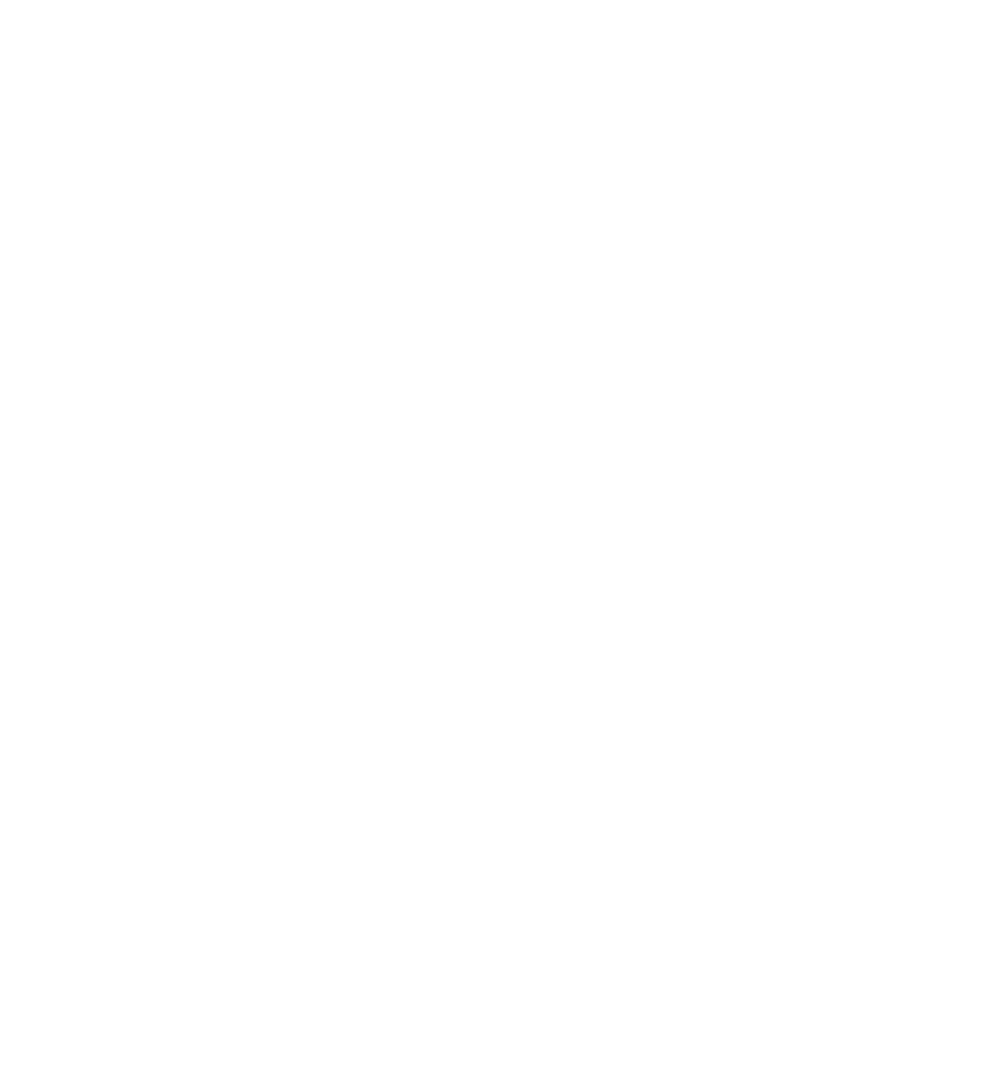 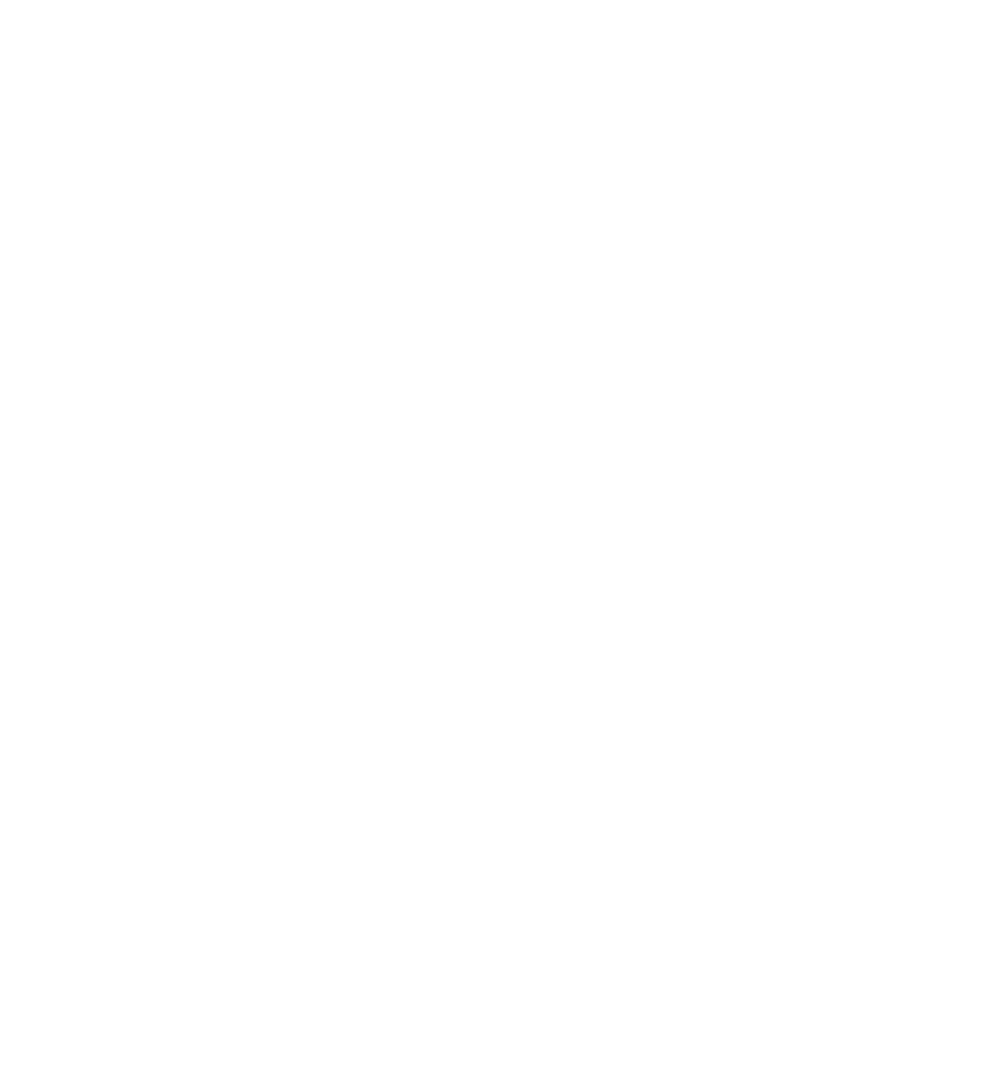 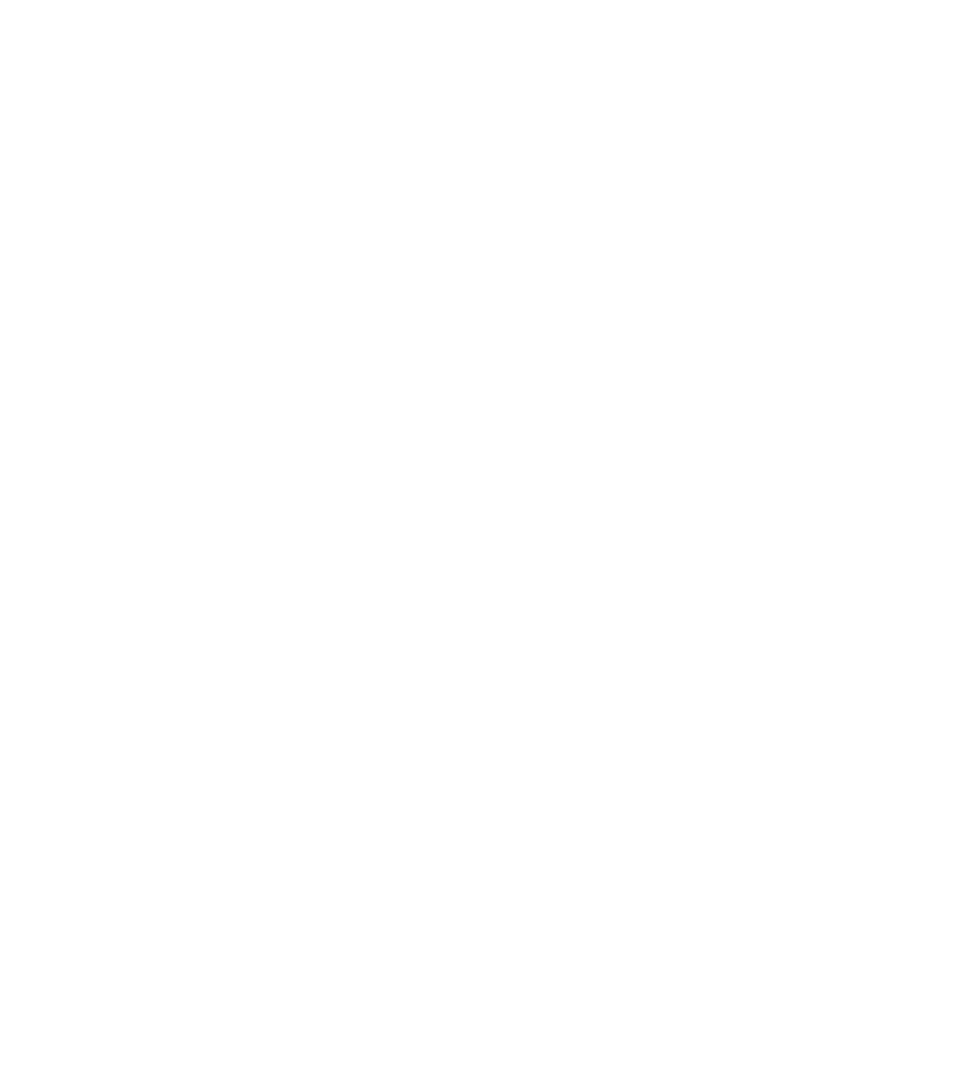 Szülőföldem szép határa
De azok nem vigasztalnak, 
Bús szívemmel árván hagynak. Árván élek bús szívemmel, 
Mint a fű, mely a sziklán kel.

Kisded hajlék, hol születtem, 
Hej, tőled be távol estem! 
Távol estem, mint a levél, 
Melyet elkap a forgószél.

Kisfaludy Károly
Szülőföldem szép határa! 
Meglátlak-e valahára? 
Ahol állok, ahol megyek, 
Mindenkor csak feléd nézek. 

Ha madár jön, tőle kérdem: 
Virulsz-e még, szülőföldem? 
Azt kérdezem a felhőktül, 
Azt a suttogó szellőktül.
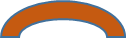 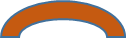 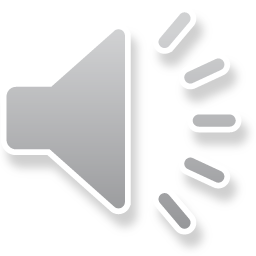 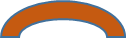 Szeged, a napfény városa
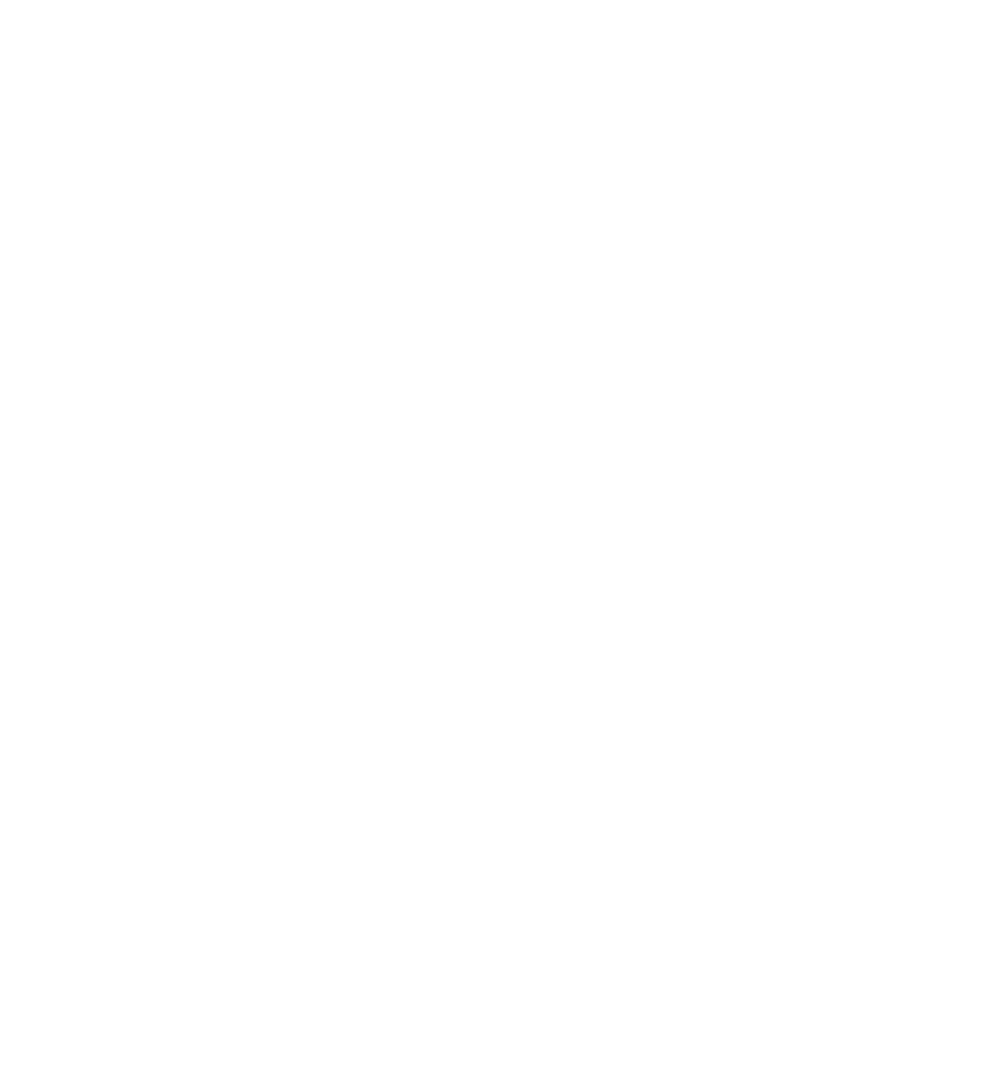 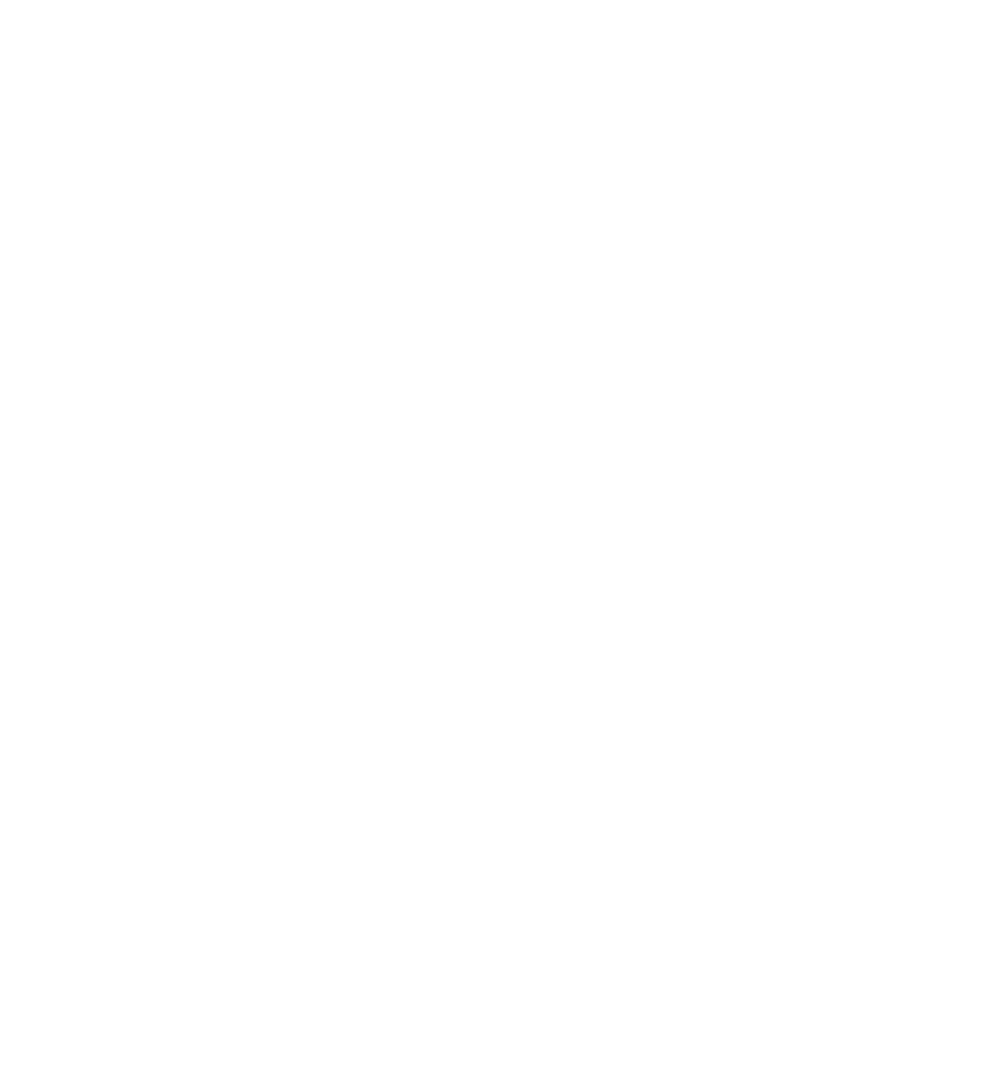 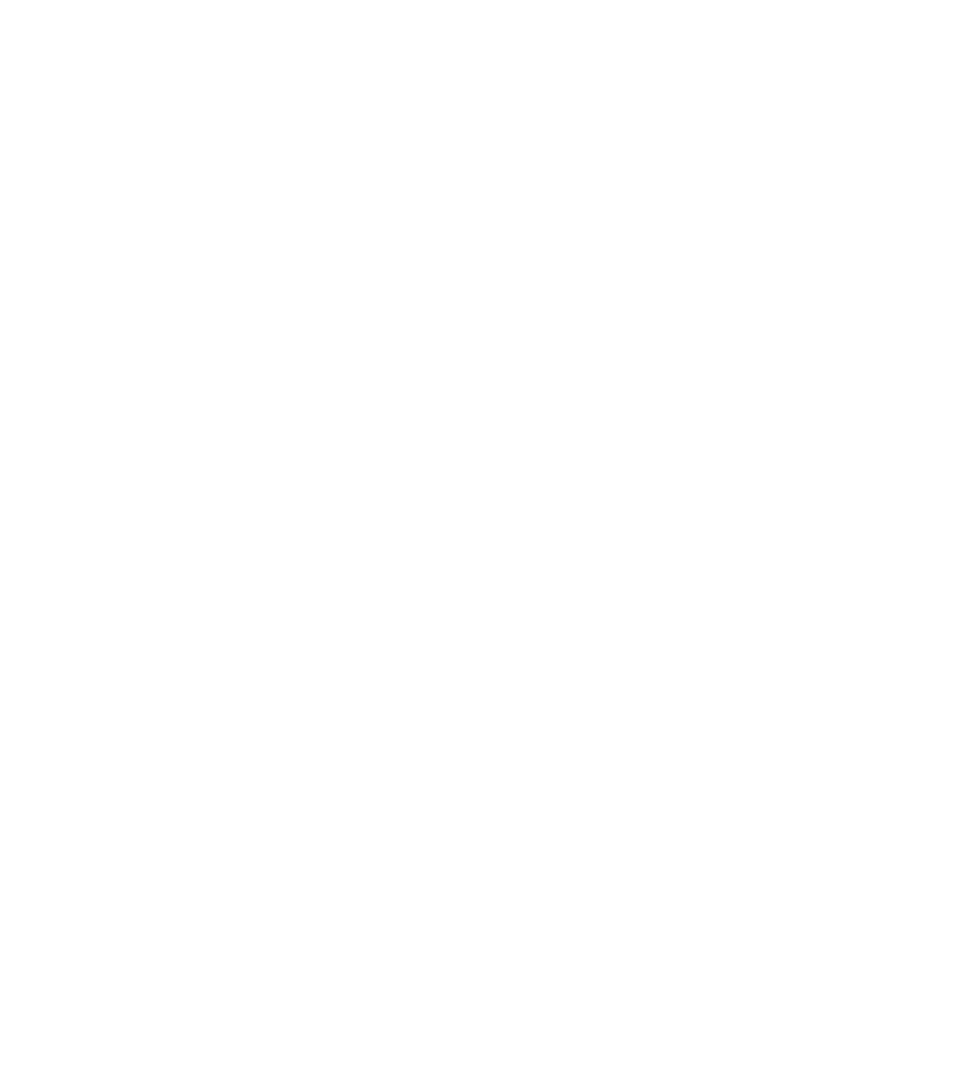 Szeged
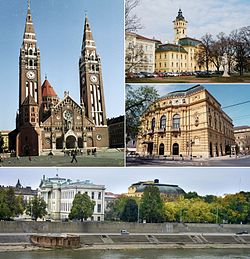 A Tisza és a Maros folyók találkozásánál fekszik egyik legdélebbi nagyvárosunk, Szeged. 

Elsőként halászok, vadászok és pásztorok telepedtek meg itt, a sok víz közül kiemelkedő szigeteken.

A vízzel borított területeket a lakók idővel feltöltötték, a mocsarakat lecsapolták, így már alig van nyomuk ezeknek a szigeteknek.
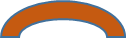 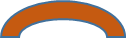 https://learningapps.org/display?v=pnqguekjn22
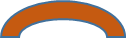 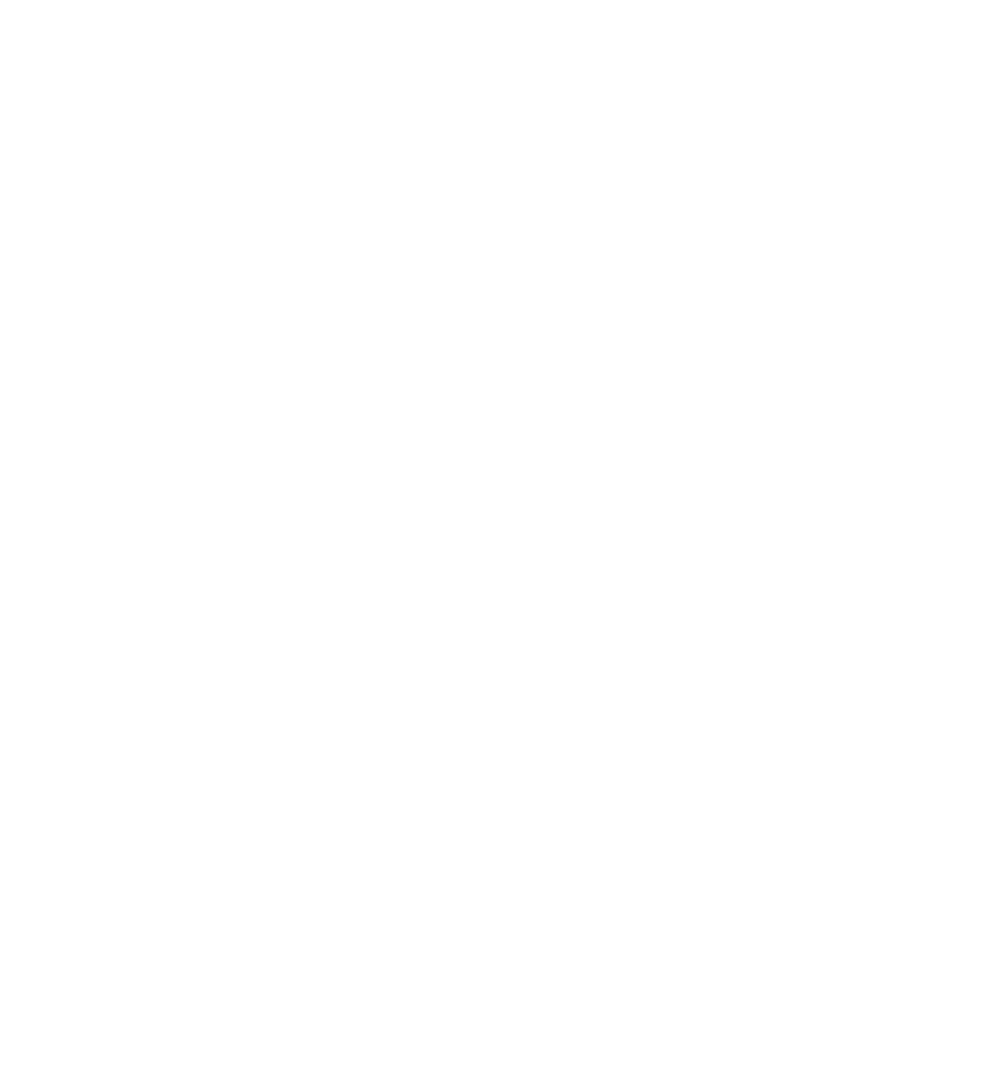 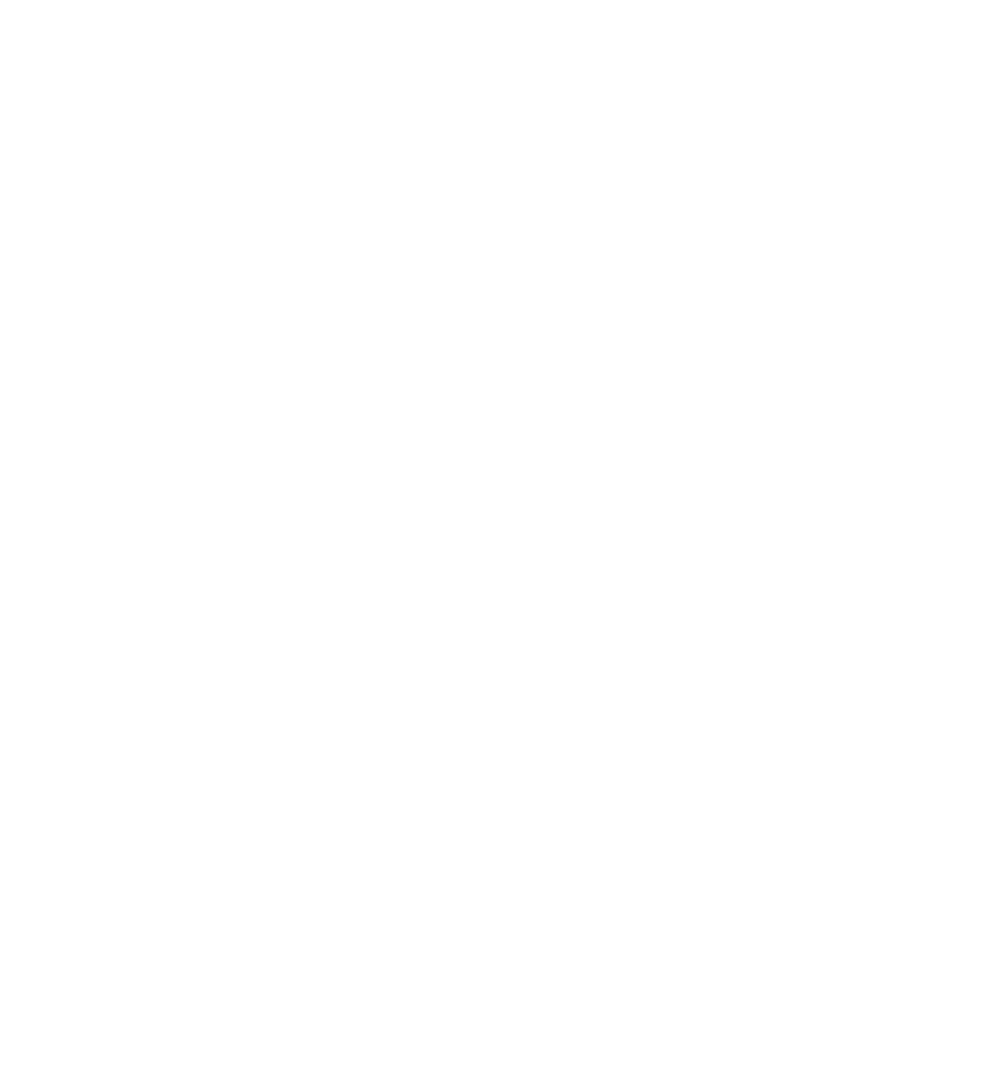 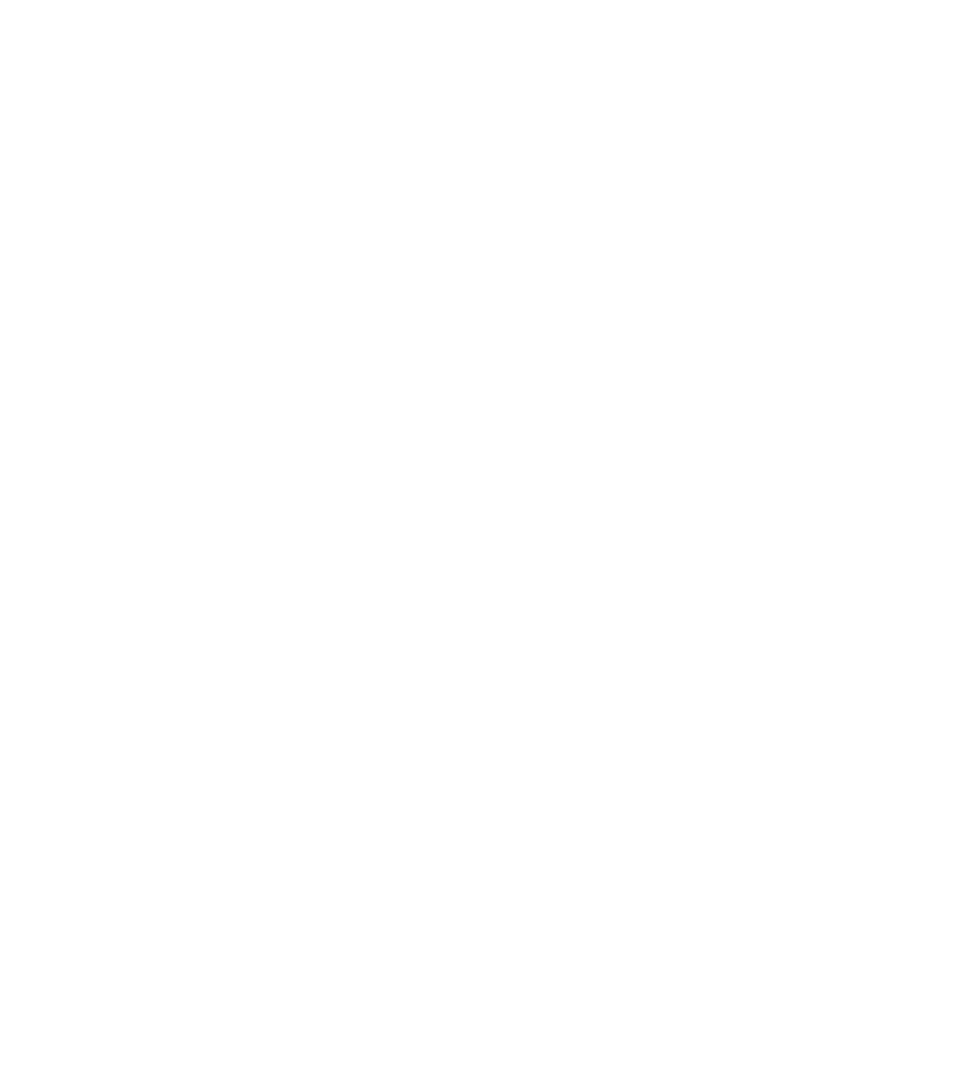 A mai városkép kialakulásának egyik legmeghatározóbb eseménye az 1879-es árvíz volt, amely elpusztította egész Szegedet. 

A borzasztó árvíz után azonban még szebb és rendezettebb formában épült újjá. 

Az újjáépítéshez európai városok nyújtottak anyagi segítséget: Róma, Brüsszel, Berlin, Párizs. 

Hálából ezekről a városokról nevezték el Szeged körútjait.
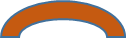 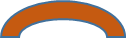 https://www.youtube.com/watch?v=S0EPTZ89YBw
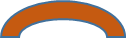 Felismered  azoknak az európai városoknak a   szimbólumait, amelyek segítettek a város  újjáépítésben?
RÓMA
BRÜSSZEL
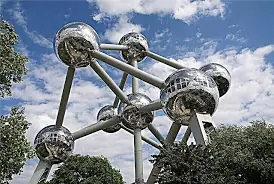 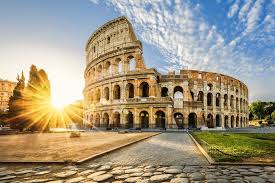 BERLIN
PÁRIZS
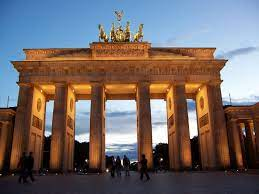 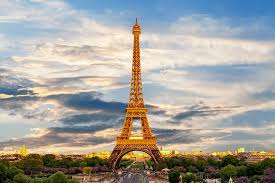 Aggtelek, a föld alatti mesevilág
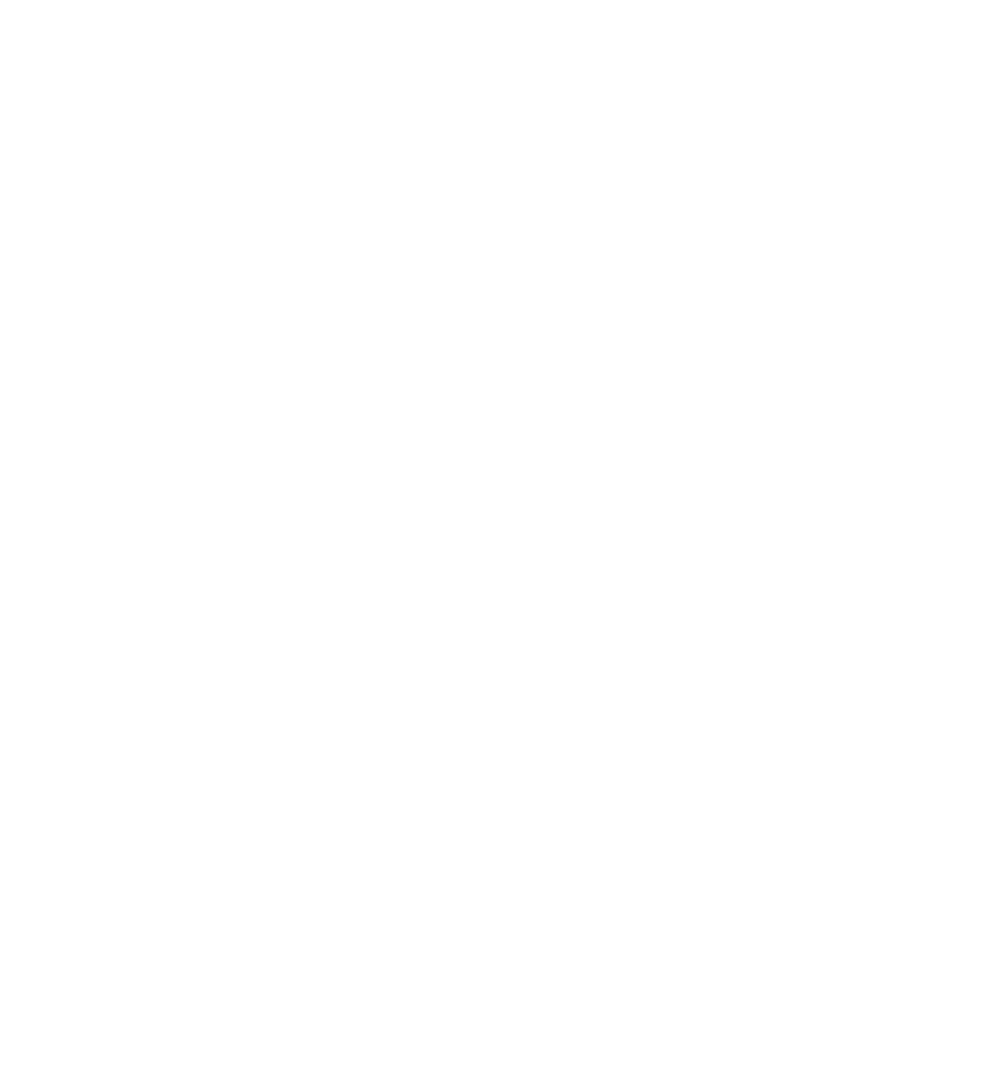 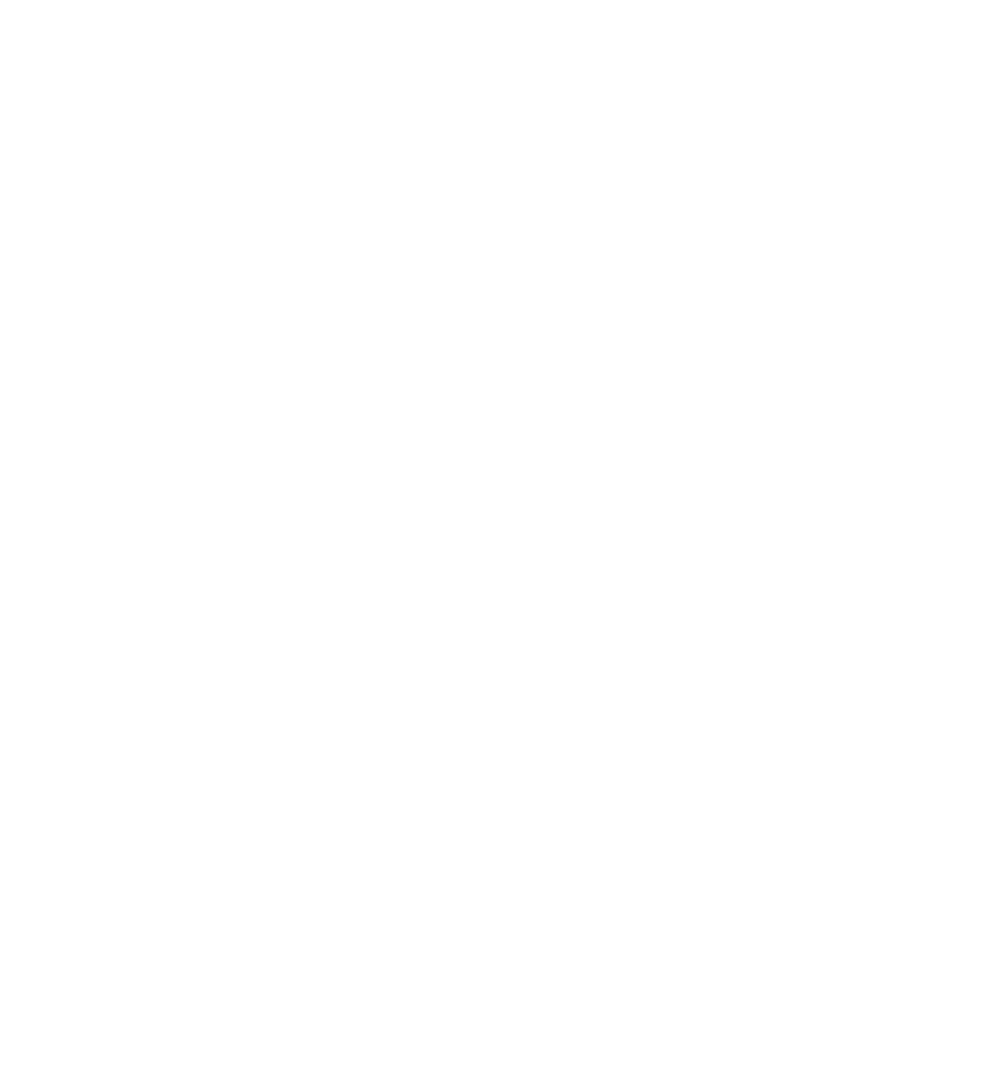 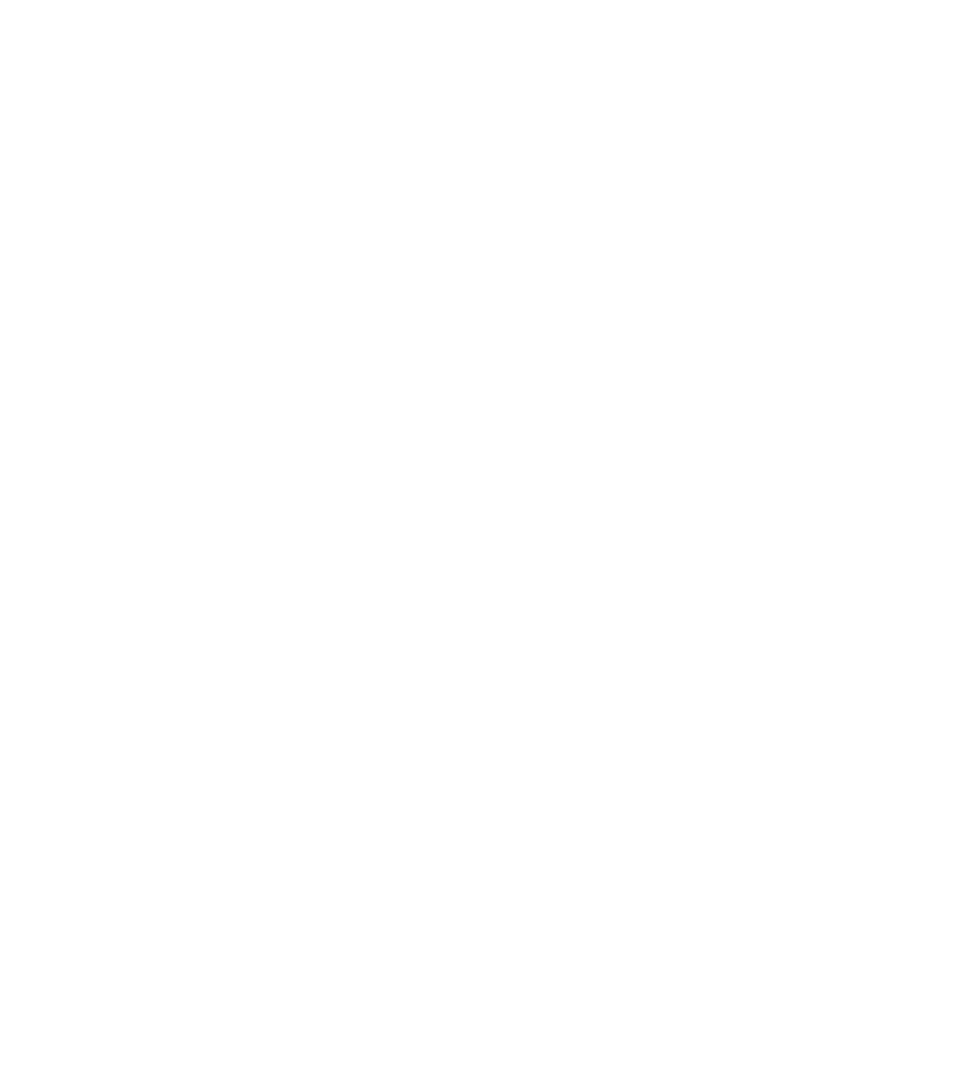 FEKVÉSE
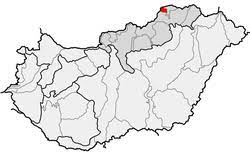 A Sajó folyótól északra emelkedik az Észak-borsodi-hegyvidék, melynek északi fele az Aggteleki-karszt. 

A hegység mélyében több nagy barlangrendszer húzódik
a kopár hegyek alatt. 

Közülük a legnagyobb az Aggteleki-cseppkőbarlang, vagy más néven a Baradla, mely nemzetközileg is védett, a világörökség része.
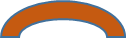 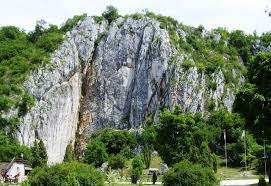 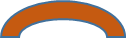 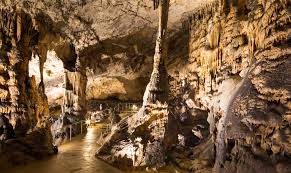 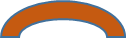 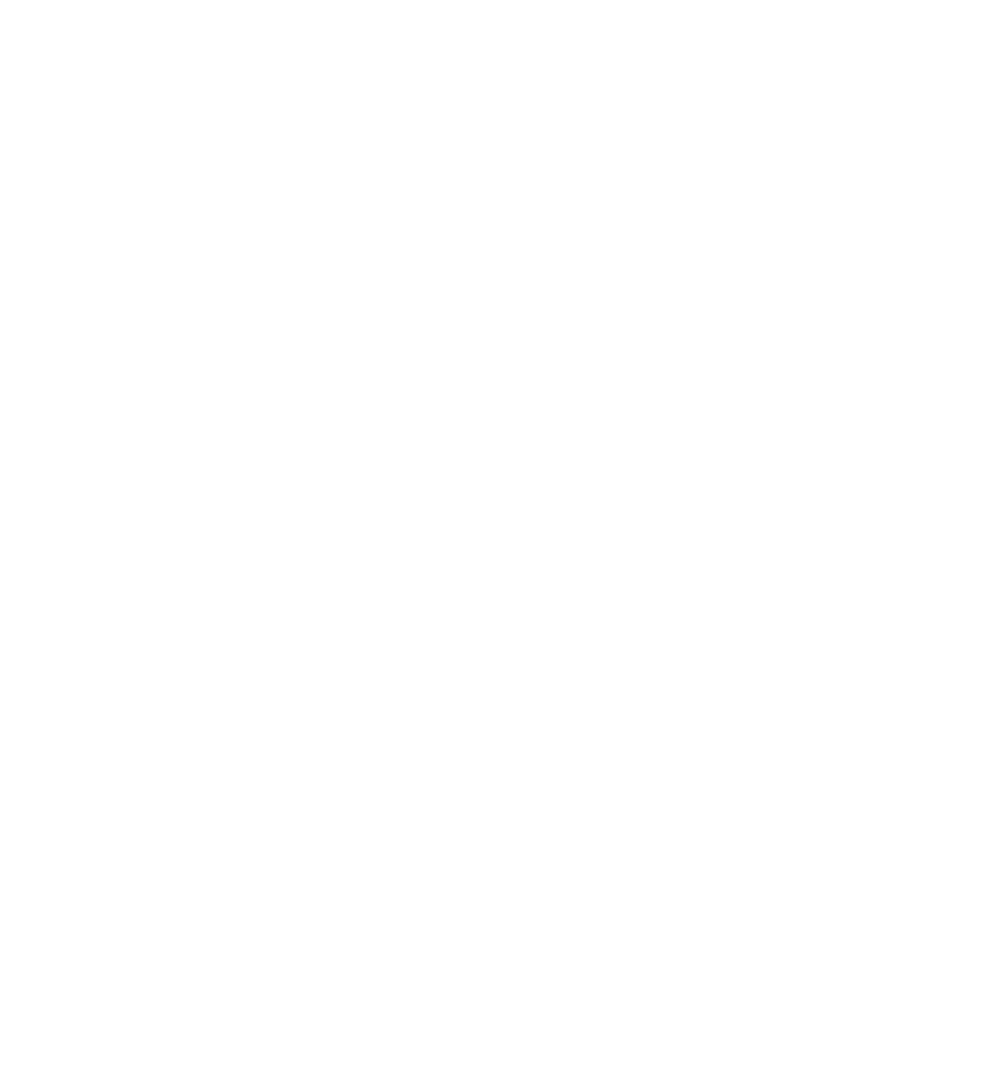 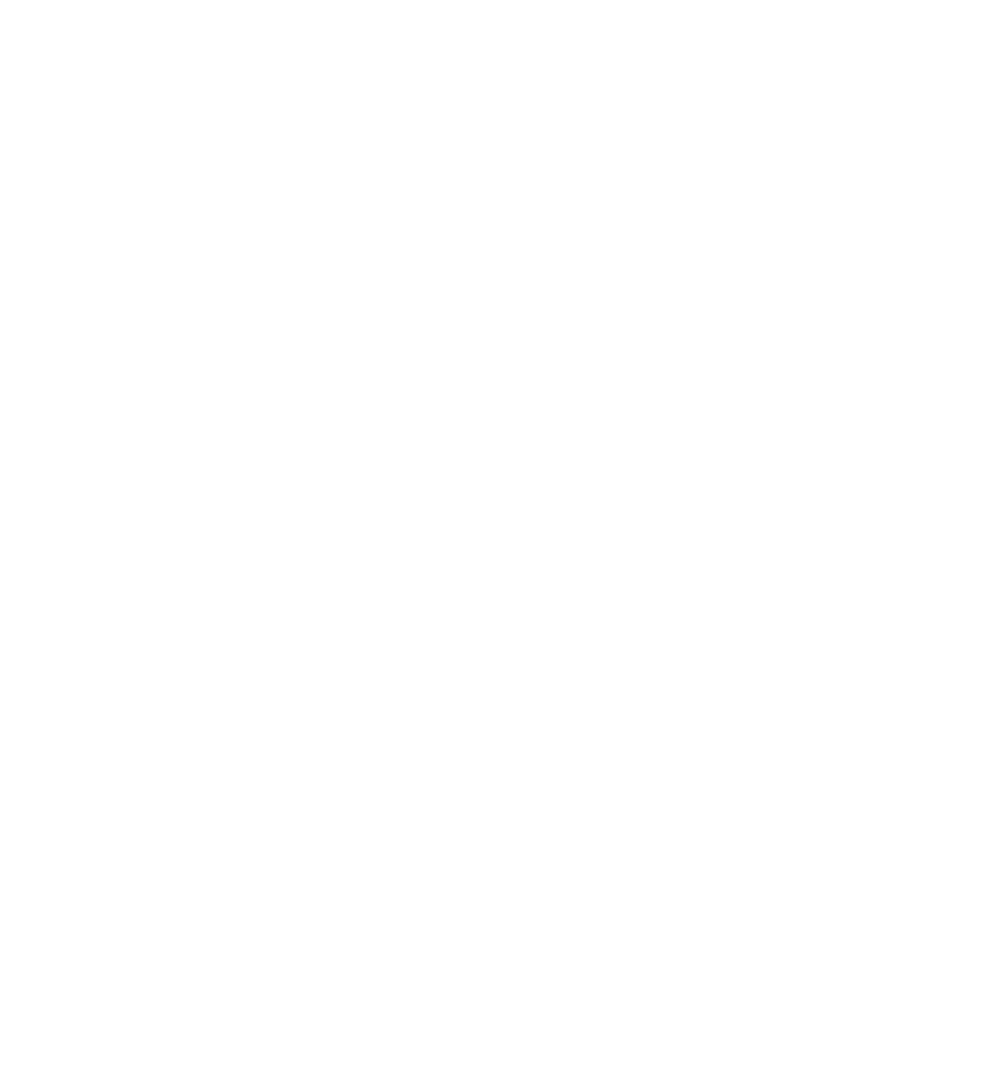 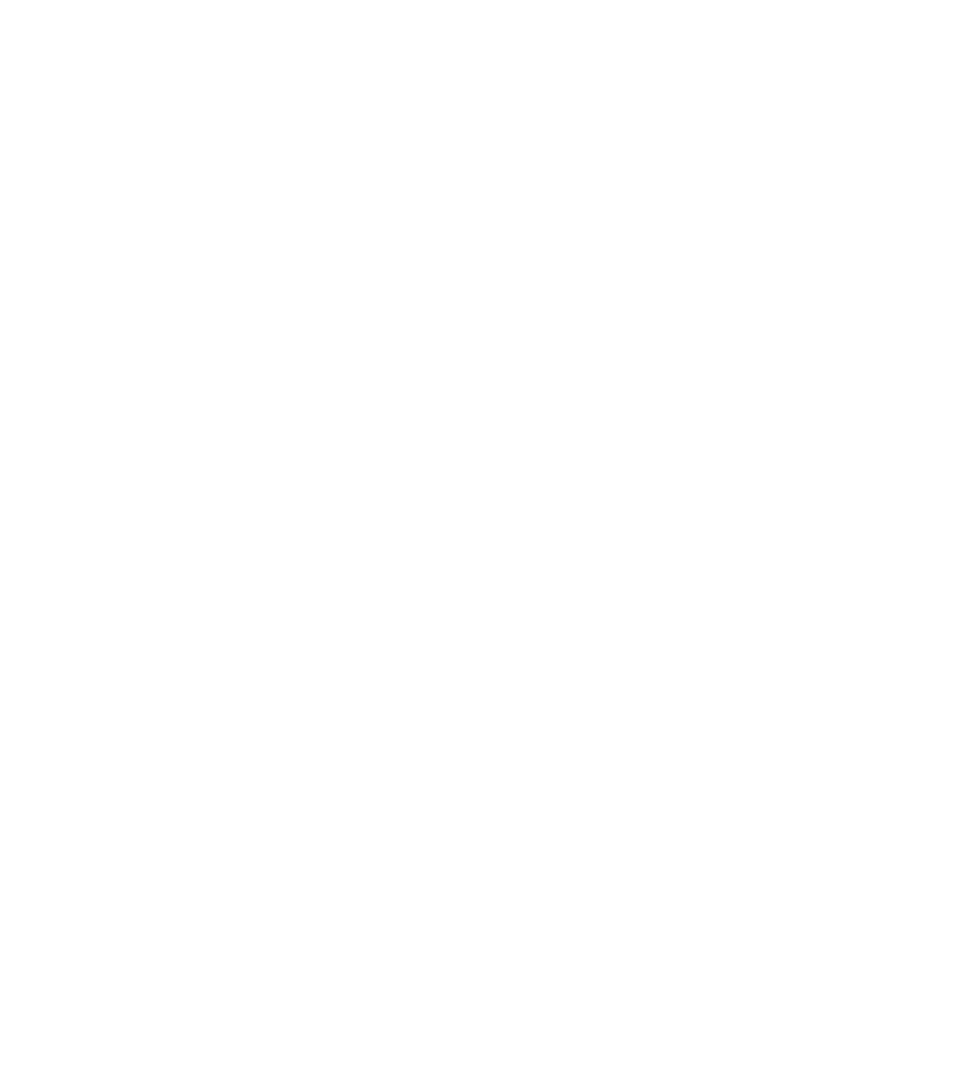 A falakon fehér, vörös, narancs- és citromsárga színekben pompázó cseppkövek, tündöklő cseppkőoszlopok sorakoznak.

Az egyik olyan, mint egy kiterjesztett szárnyú sas, a másik, mint egy nagyszakállú Télapó. 

A cseppkövek alakja, mérete sokféle lehet. Léteznek egészen vékonyak, de kialakulhatnak méretes átmérőjű, több méter magas oszlopok is. 

A cseppkövek védelme rendkívül fontos, mivel a növekedésük igen lassú folyamat. 1 mm cseppkő kialakulásához 15-20 év szükséges.
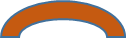 https://www.youtube.com/watch?v=XG-XX83mrpo
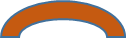 Teszteld tudásod! (Készítsd elő a tabletet!)
https://create.kahoot.it/details/a78e032f-4ff0-4f73-91f2-18ee0fa29862
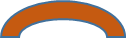 HollókŐ
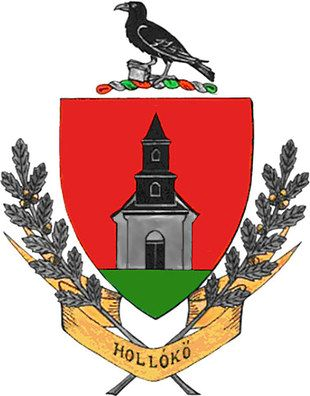 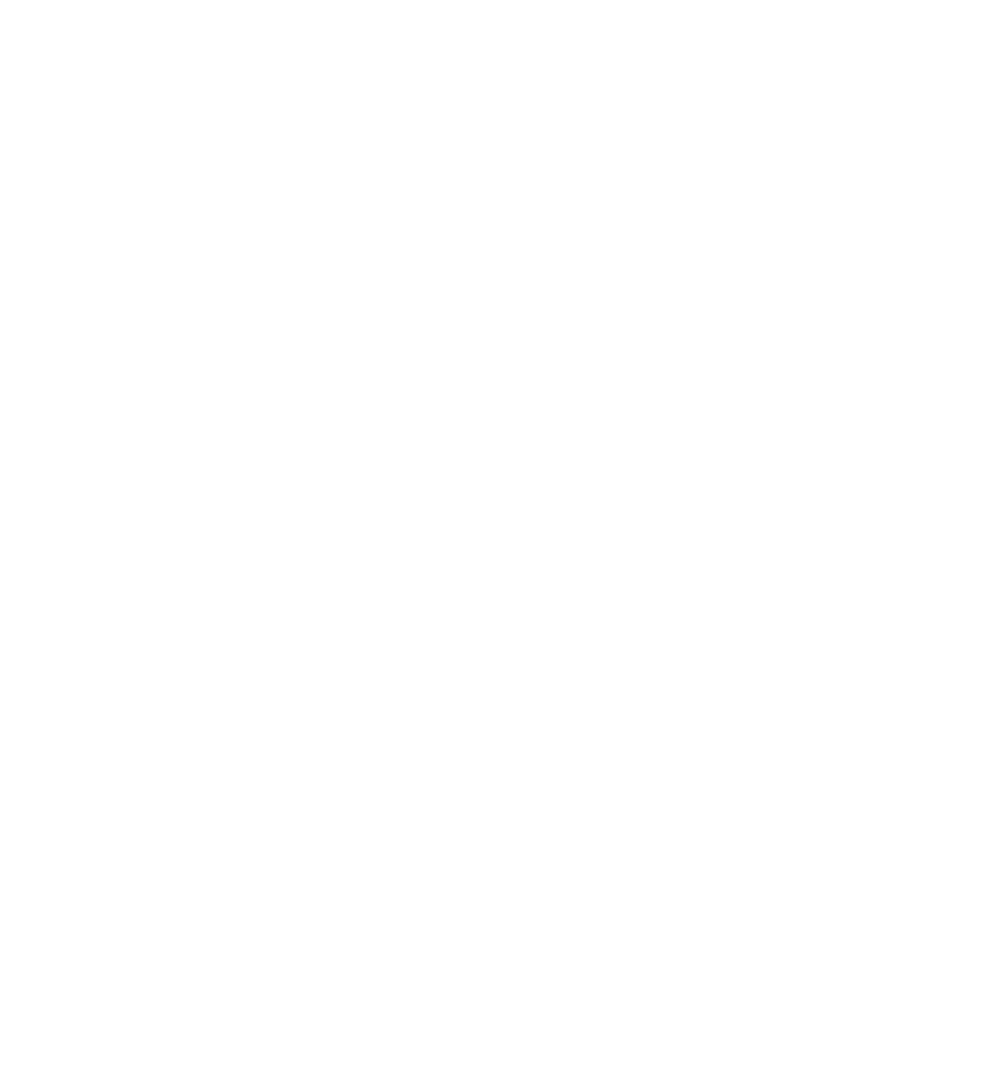 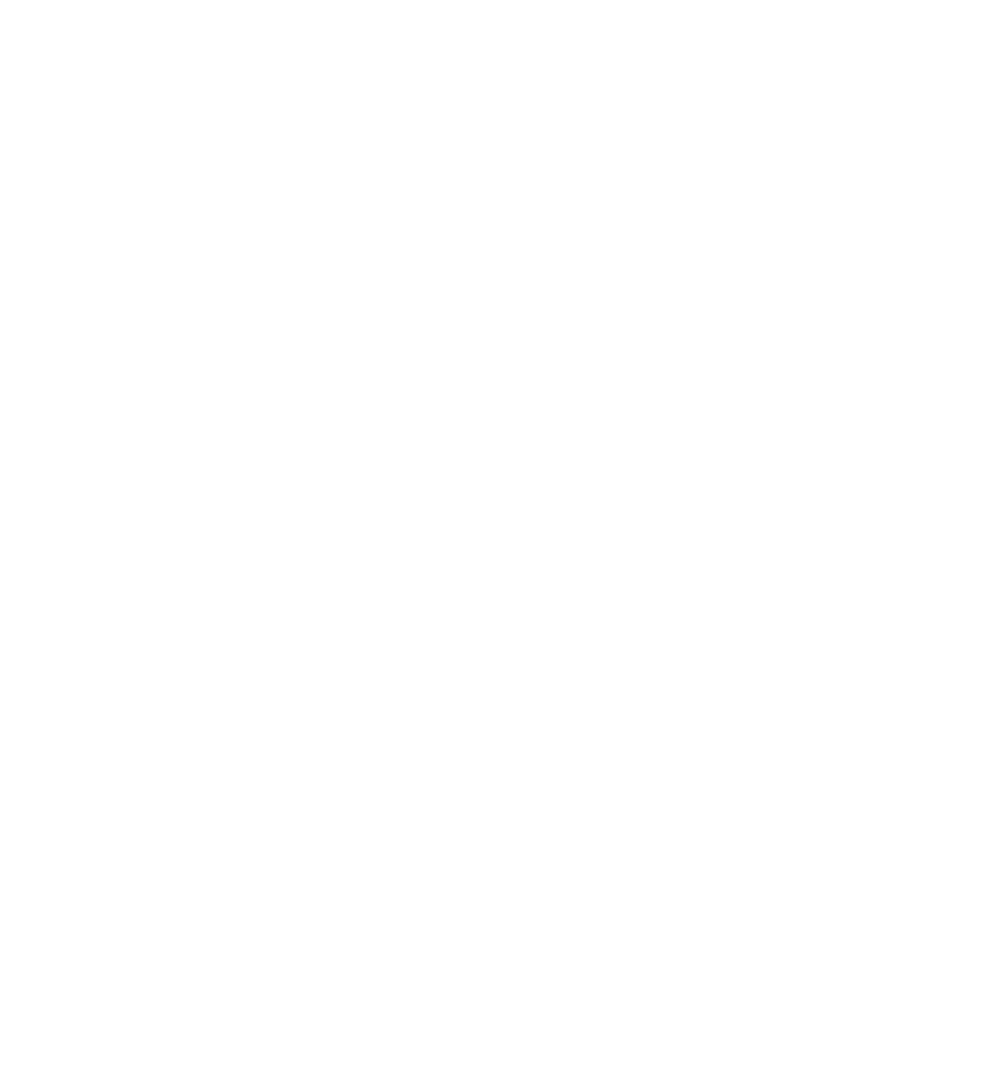 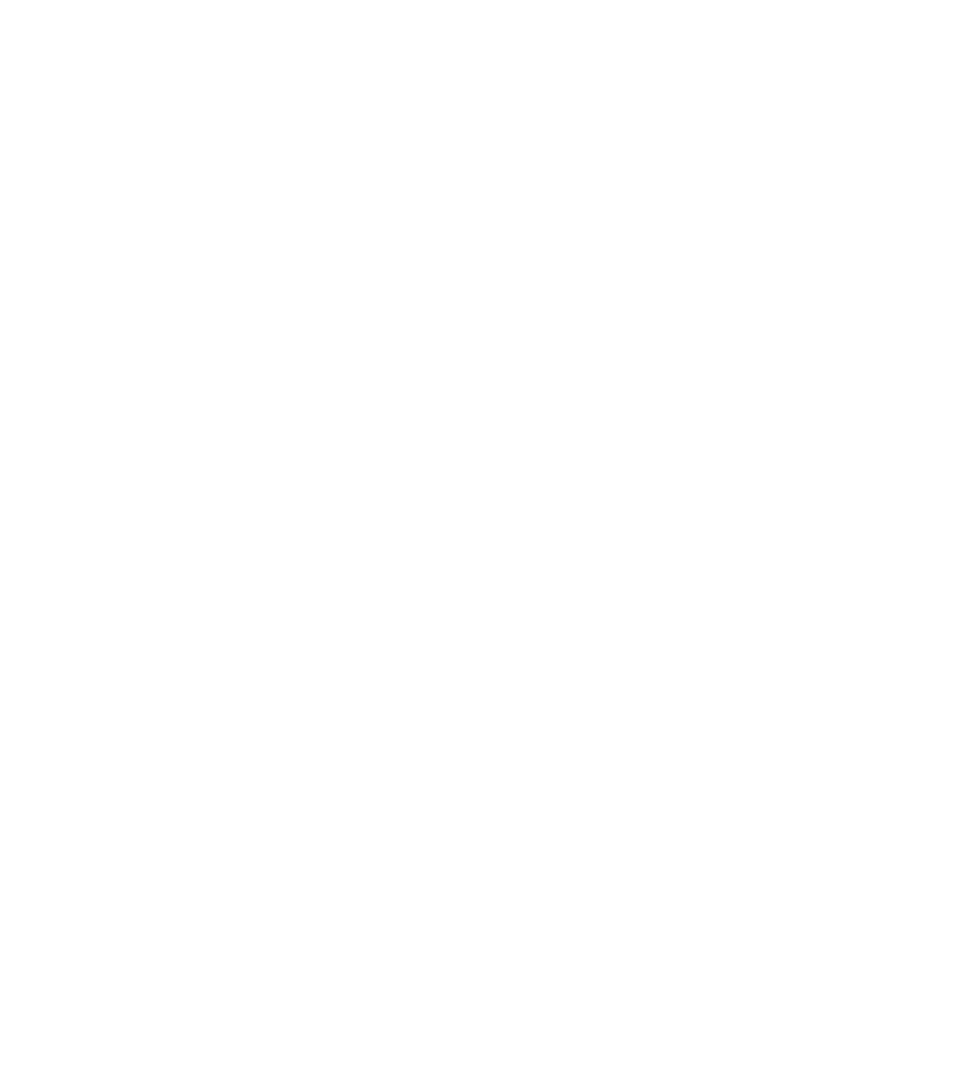 Hollókő ófalu festői környezetben,
a Cserhát hegység dombjai között bújik meg. 

LEGENDA

A falu neve talán abból a legendából ered, hogy egy várúr szépasszonyt rabolt, akinek a dajkája boszorkány volt. 
A dajka szövetkezett az ördöggel, hogy kiszabadíthassák a lányt. 
Az ördögfiak holló képében elhordták a vár köveit, és az itteni szikla tetején
felépült Hollókő vára.
Hollókő egy község Nógrád megyében, a Szécsényi járásban. Magyarország egyetlen olyan faluja, amely szerepel az UNESCO világörökség listáján, és így világszerte ismert.
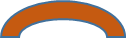 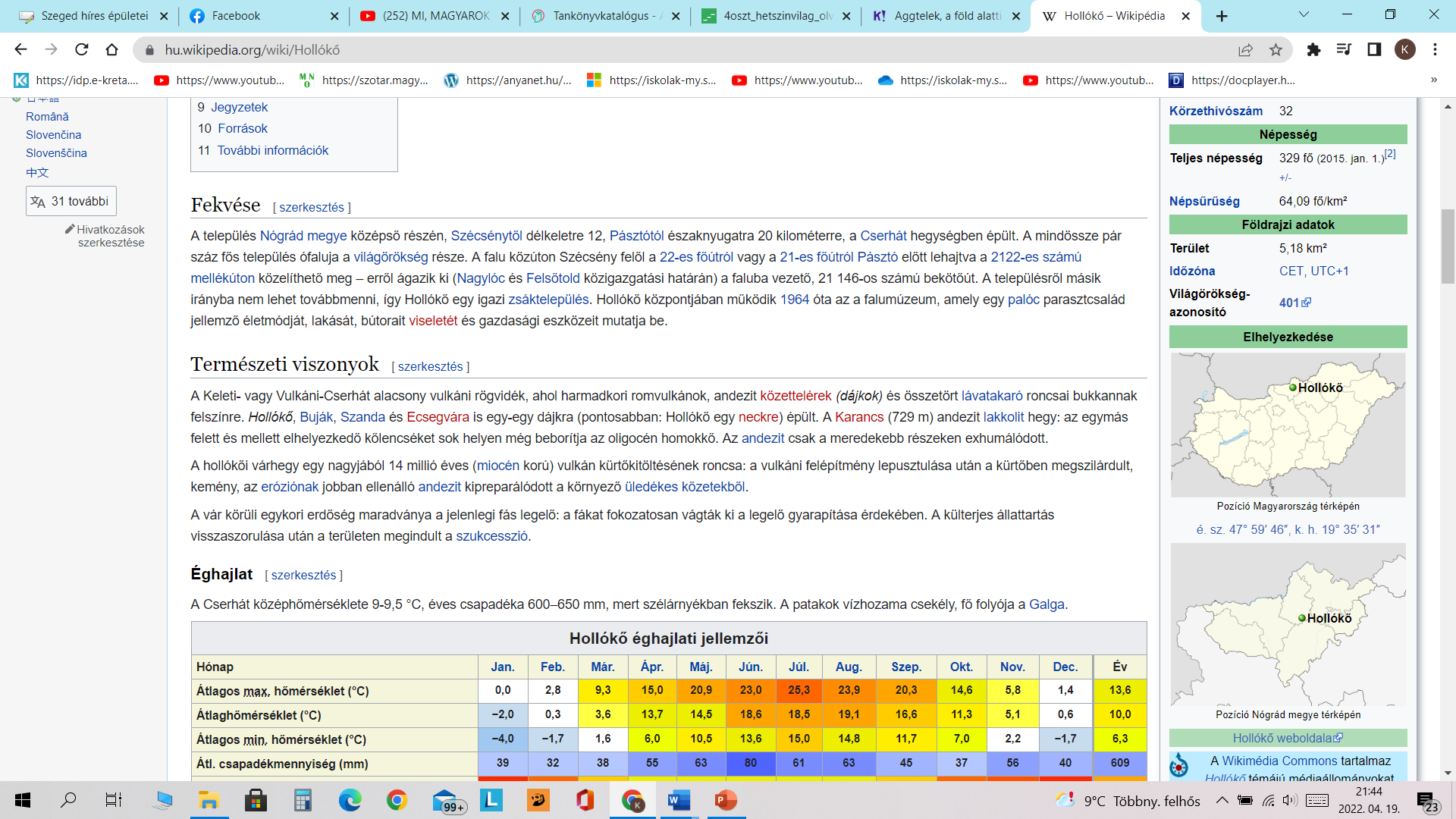 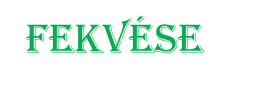 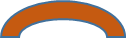 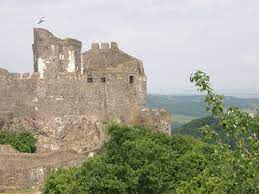 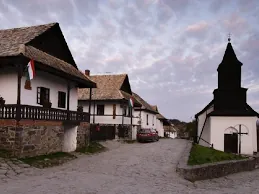 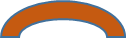 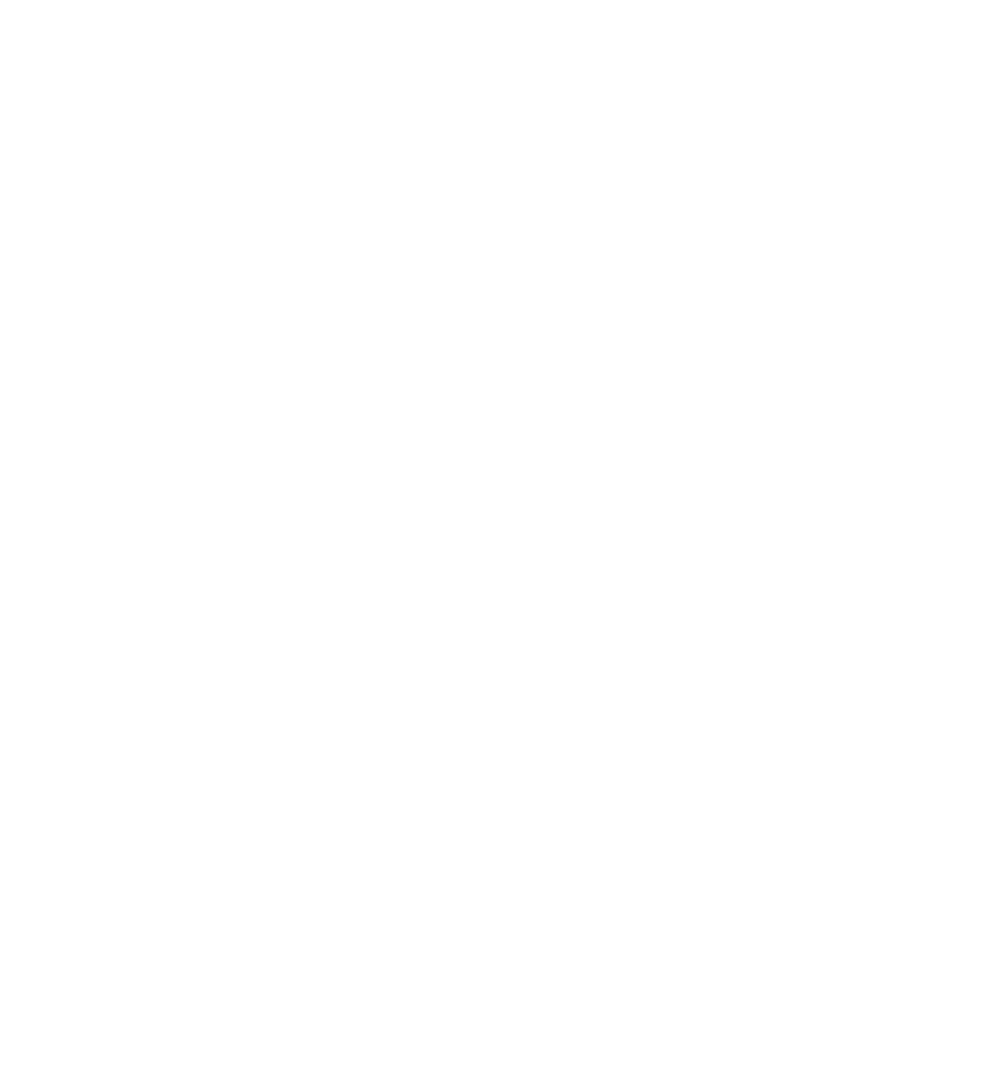 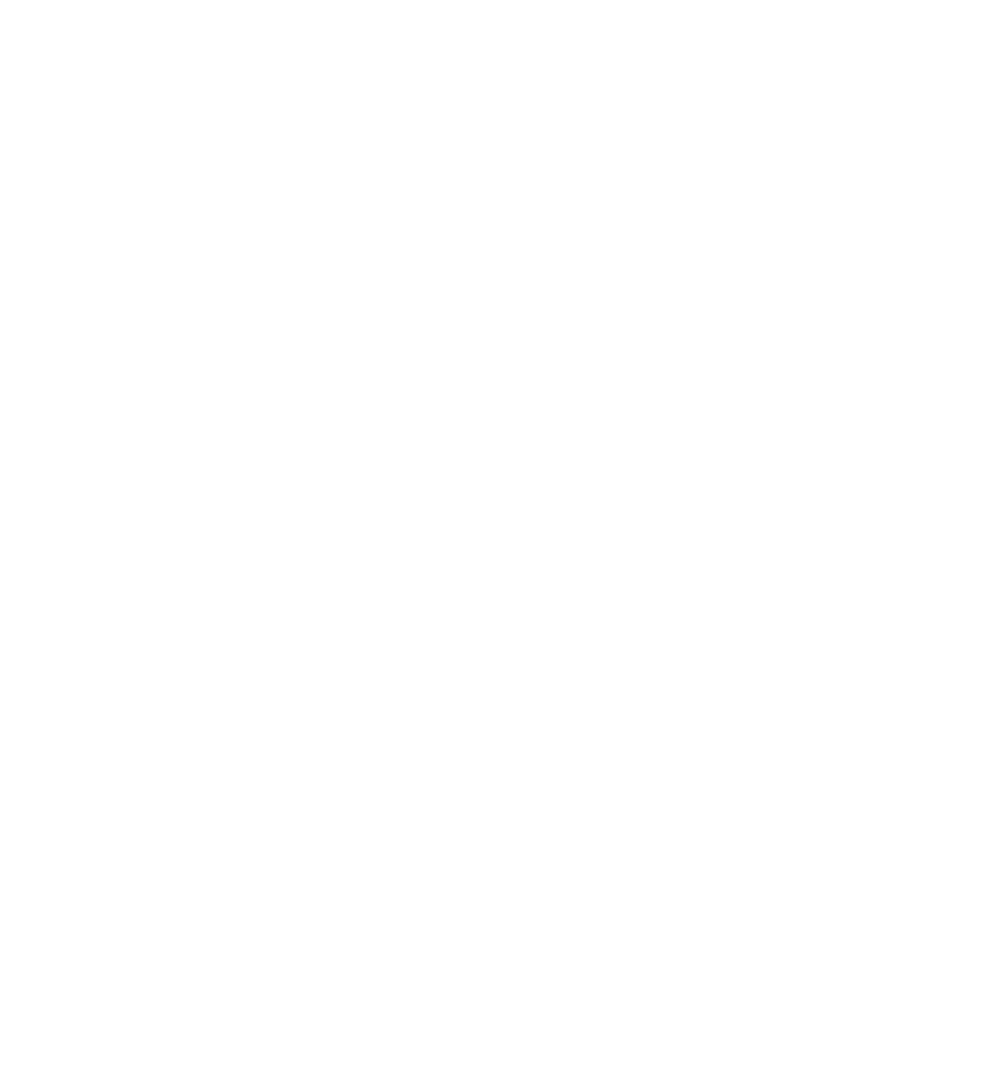 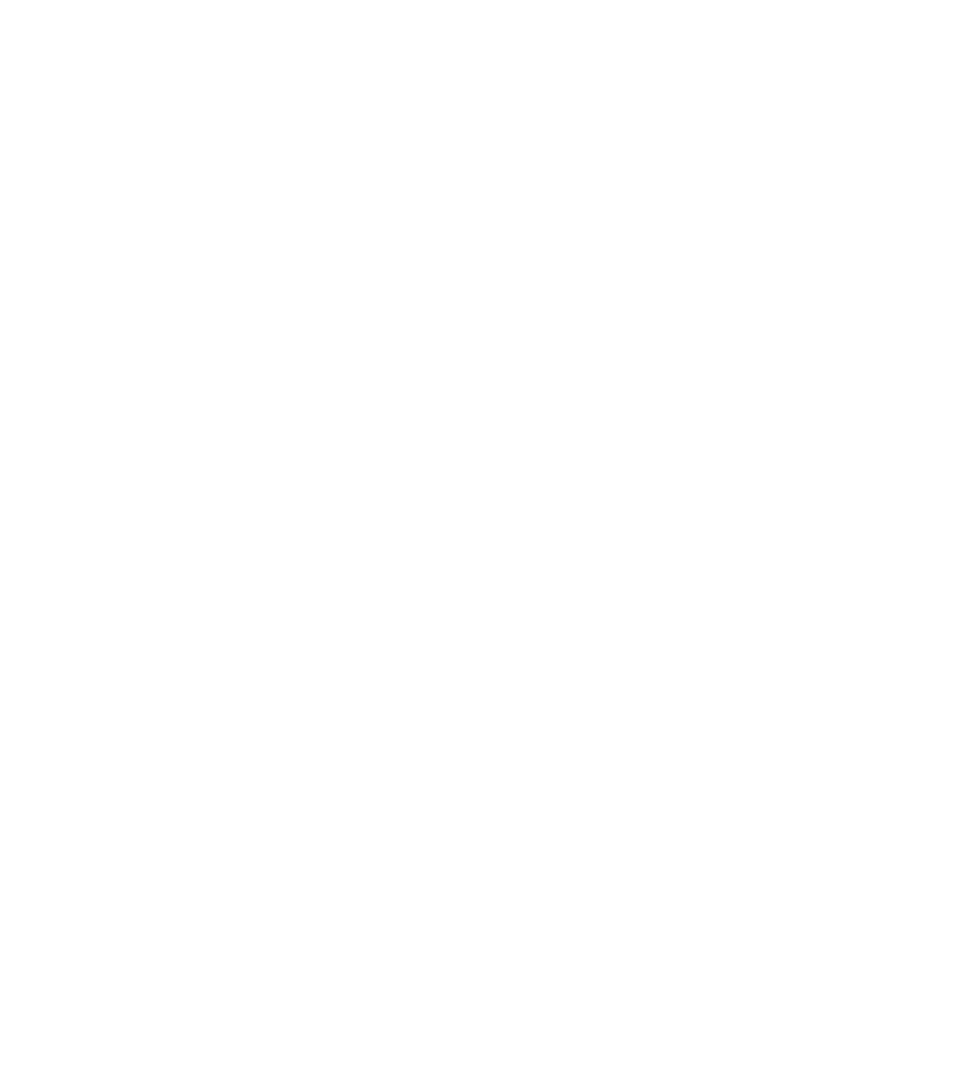 A település többször leégett, mert az épületeket a XX. század elejéig könnyen gyulladó zsúptetővel fedték. 

Az utolsó, 1909-es tűzvész után az eredeti formájában állították helyre a házakat, de most már vályogfallal és cseréptetővel. 

Jól megfigyelhető a hagyományos középkori faluszerkezet; az egyetlen hosszú utca
két oldalára merőlegesen keskeny telkek futnak le.
A falu 67 védett épülete jellegzetes parasztház, melyet faragással díszített tornácok kereteznek.





 Beosztásukat tekintve az épületek híven őrzik a palóc építkezési hagyományokat. 

A házak jól elkülöníthető helyiségből állnak: konyha, éléskamra, hálóhely, tisztaszoba, amely a ház éke, dísze volt.
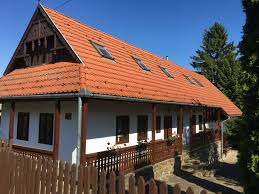 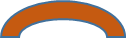 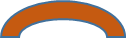 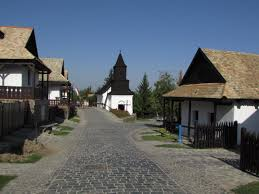 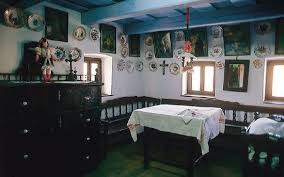 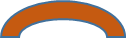 Palócz népviselet
Mindennapi női népviselet: pendely, fehér alsó szoknya, színes felső szoknya, ingváll, cucaj, garályizs, szakácska, pántlika

Mindennapi férfi viselet: fehér vászon gatya, bő ujjú ing, lajbi, szakácska, pántlika, kalap, csizma

Lányok ünnepi viselete: harisnya, fekete félcipő, pendely, 4 db fehér alsó szoknya, tüdőszín szegett,  2-3-4 vasalat színes felső szoknya, ingváll, cucaj, garályizs, szakácska, pántlika, kecele, nagykendő
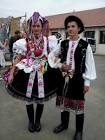 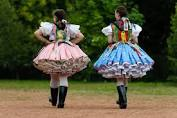 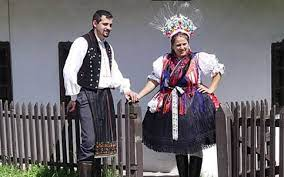 A tokaji borvidék
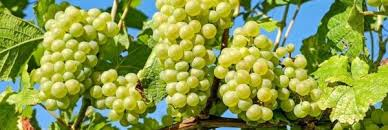 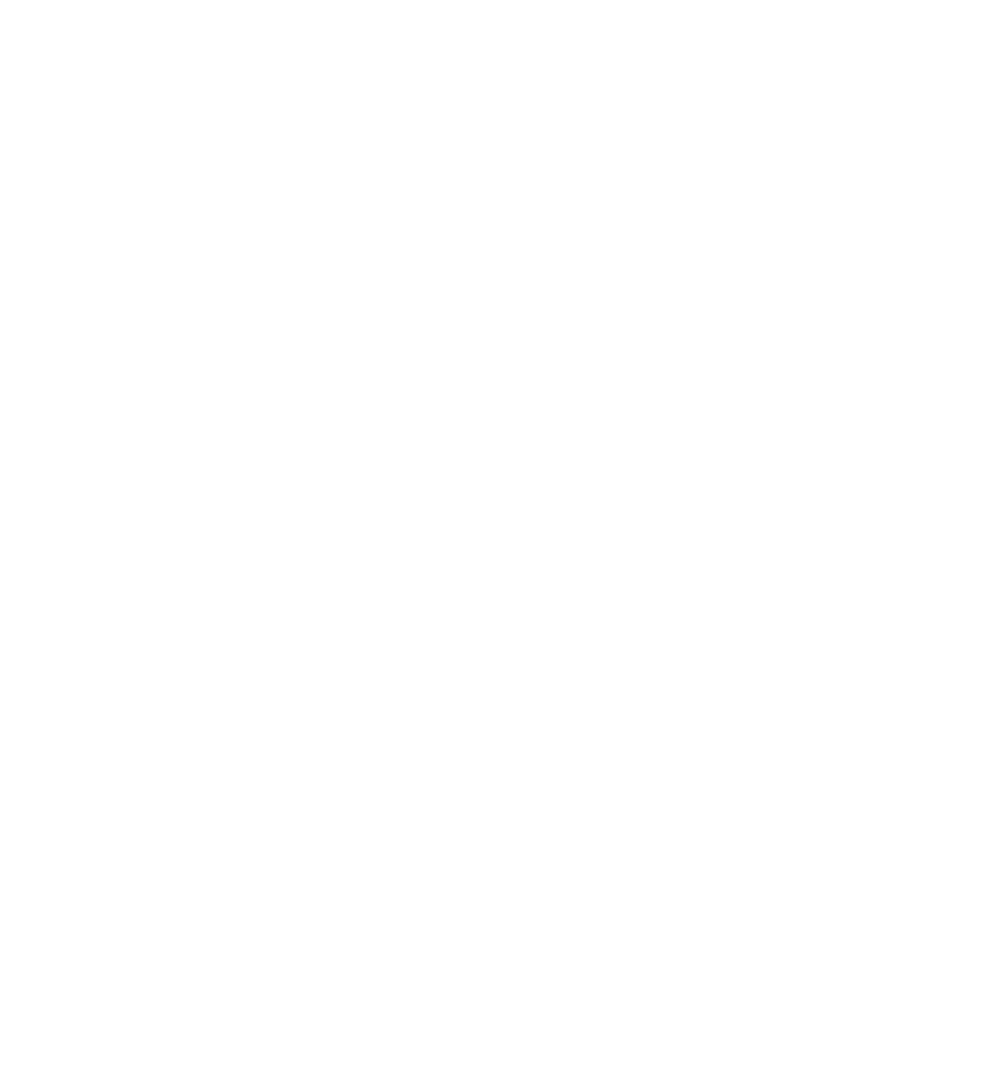 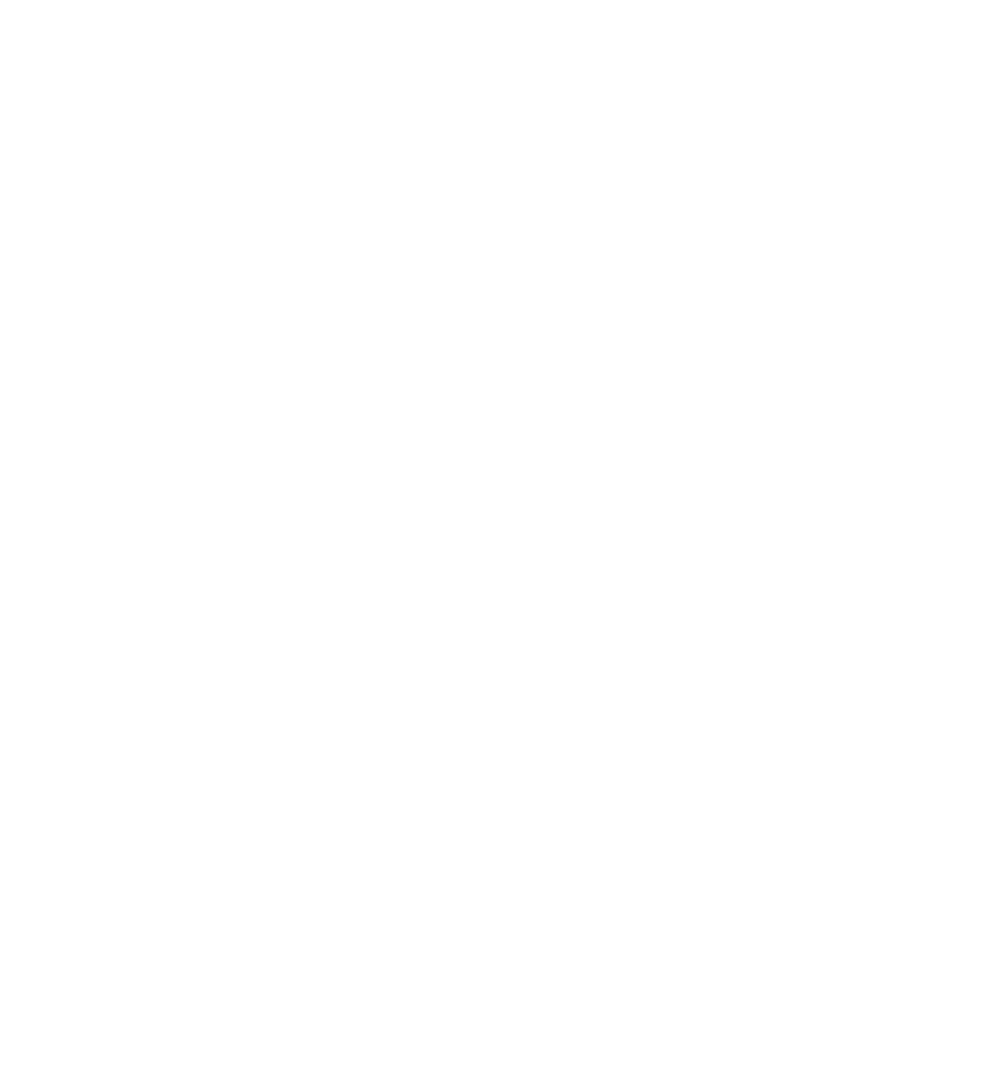 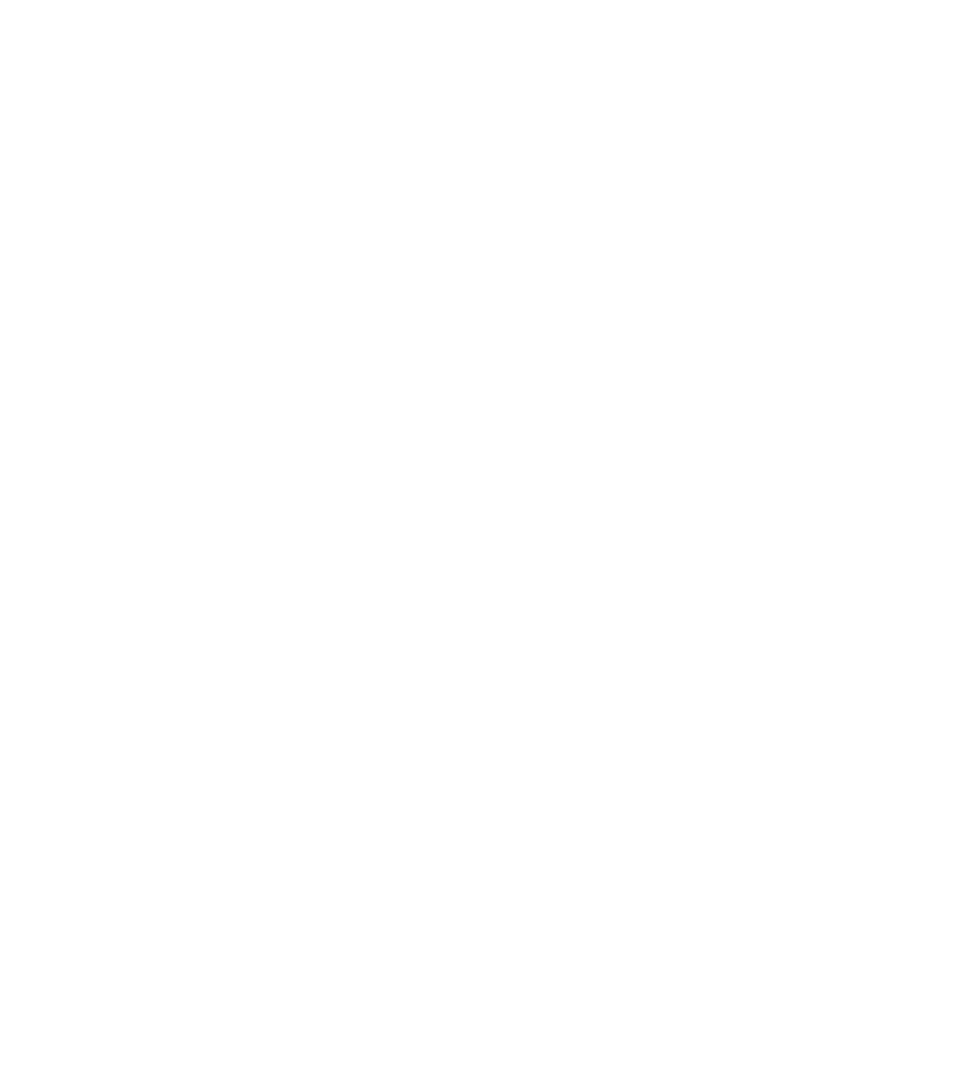 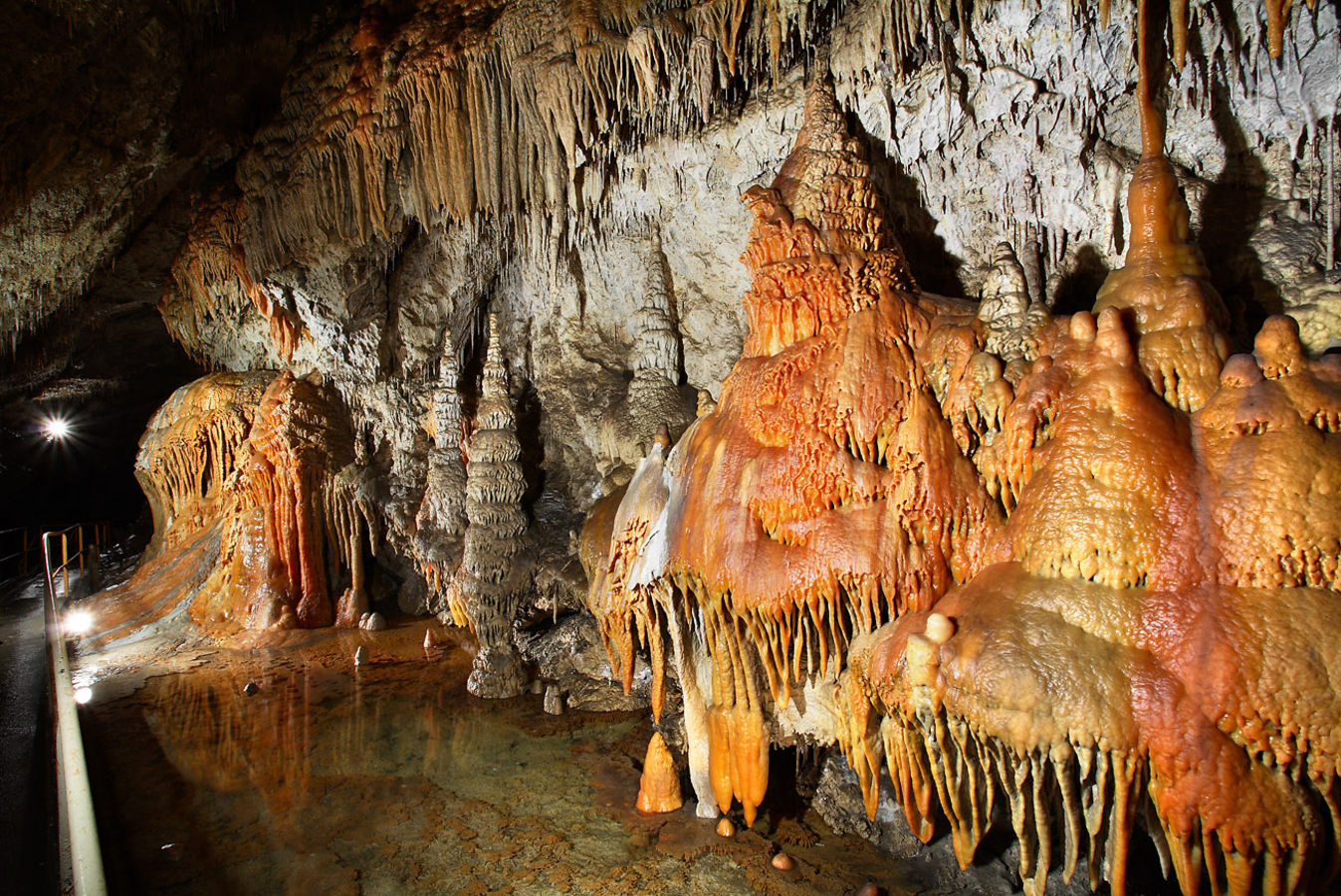 Ismételjük át, mely tájakkal ismerkedtünk meg az elmúlt órákon?

https://learningapps.org/display?v=pp973b67219
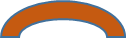 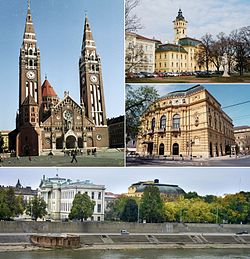 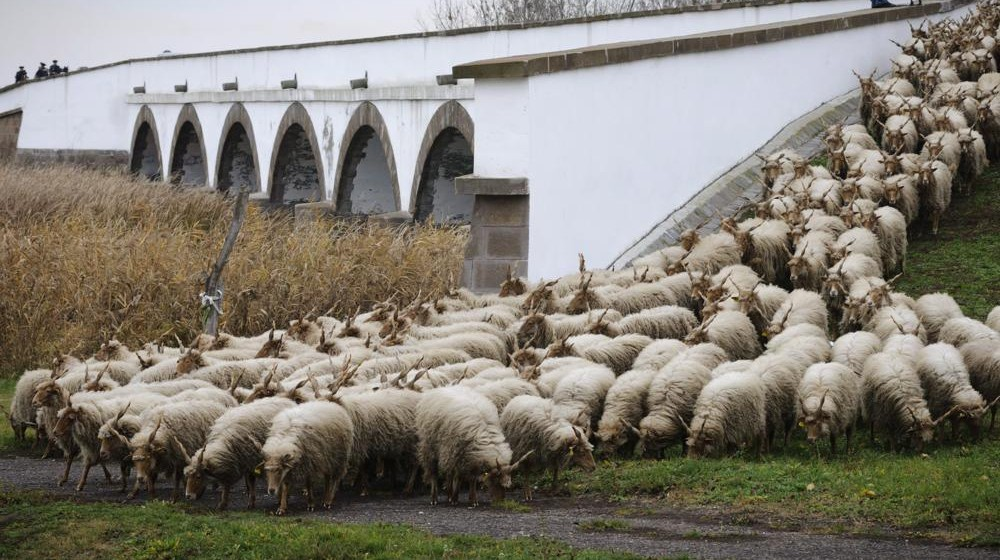 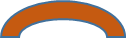 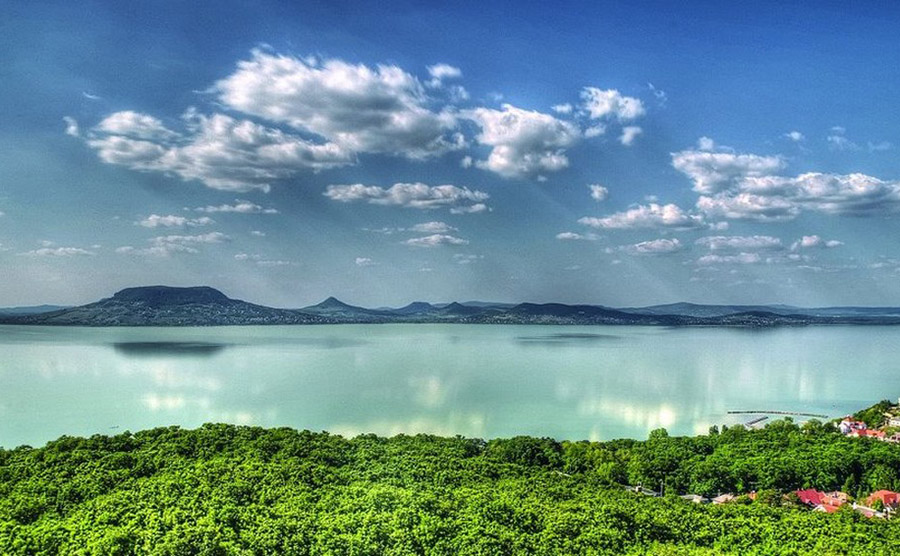 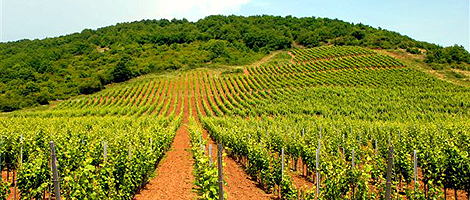 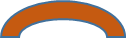 Kékestető
Melyik Magyarország legmagasabb pontja?
Milyen katasztrófa sújtotta Szegedet 1879-ben?
Petőfi Sándor
A Tisza
Melyik költő írt egy gyönyörű tájleíró költeményt a Tiszáról?
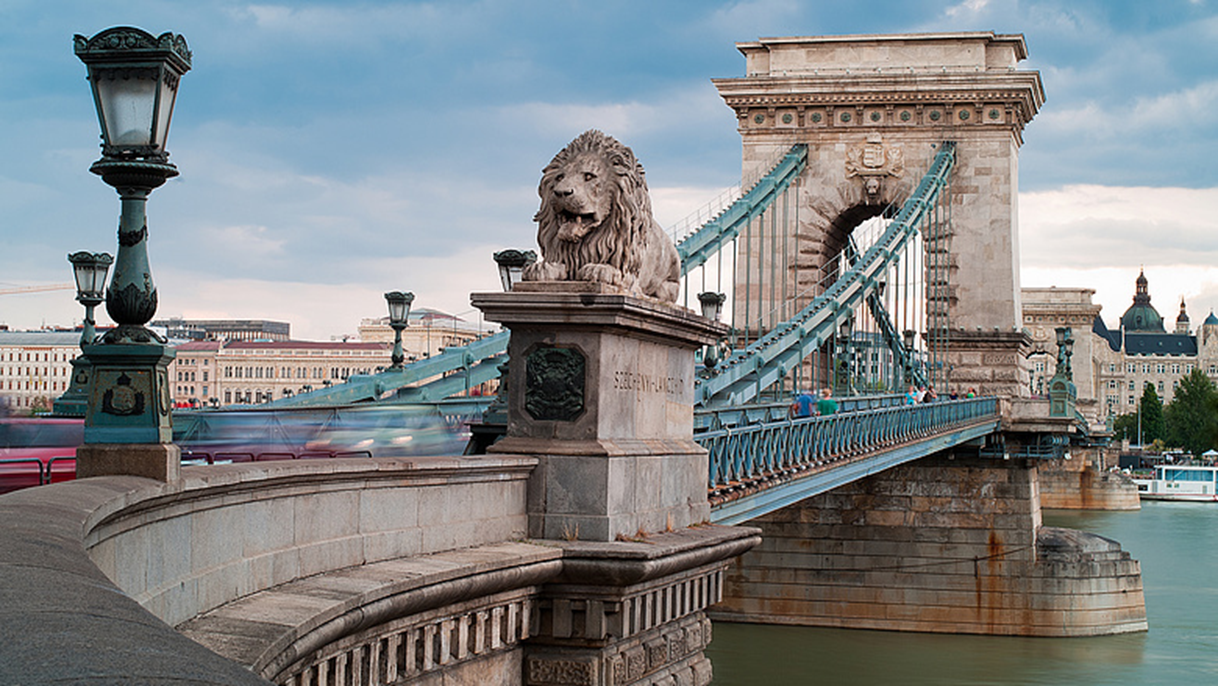 Árvíz
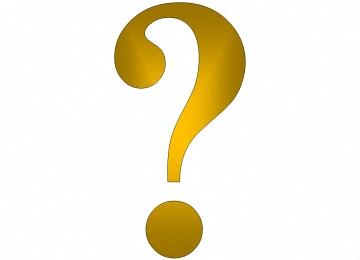 Mit hívnak Magyarország tengerének?
Balaton
Kik voltak az első szegedi lakosok?
Halászok, vadászok, pásztorok
Hortobágy
Hol található a Kilenclyukú híd?
Kinek a nevéhez fűződik a Lánchíd?
Hogy hívják a Hollókőn élő népcsoportot?
Palóc népcsoport
Gróf 
Széchenyi István
Tisza
Hogy hívják a Duna leghosszabb mellékfolyóját?
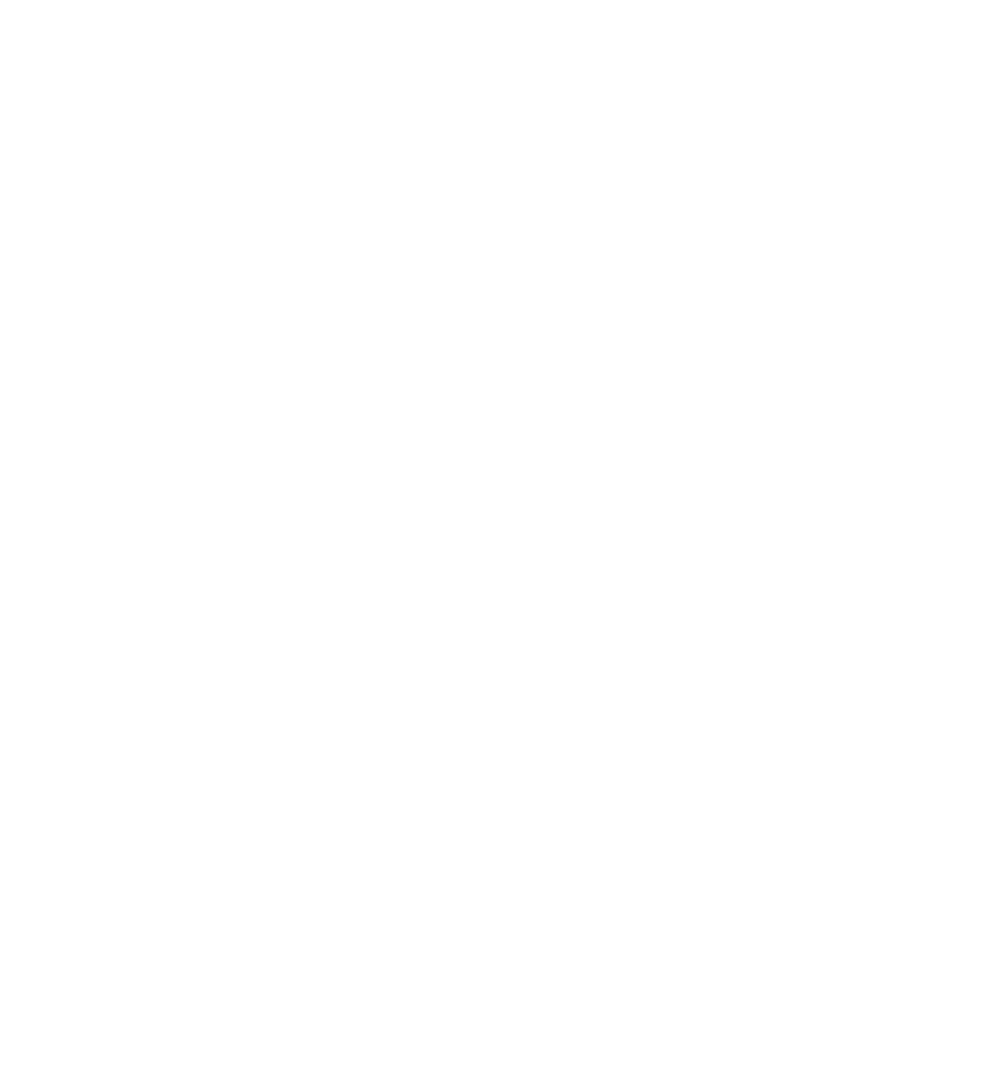 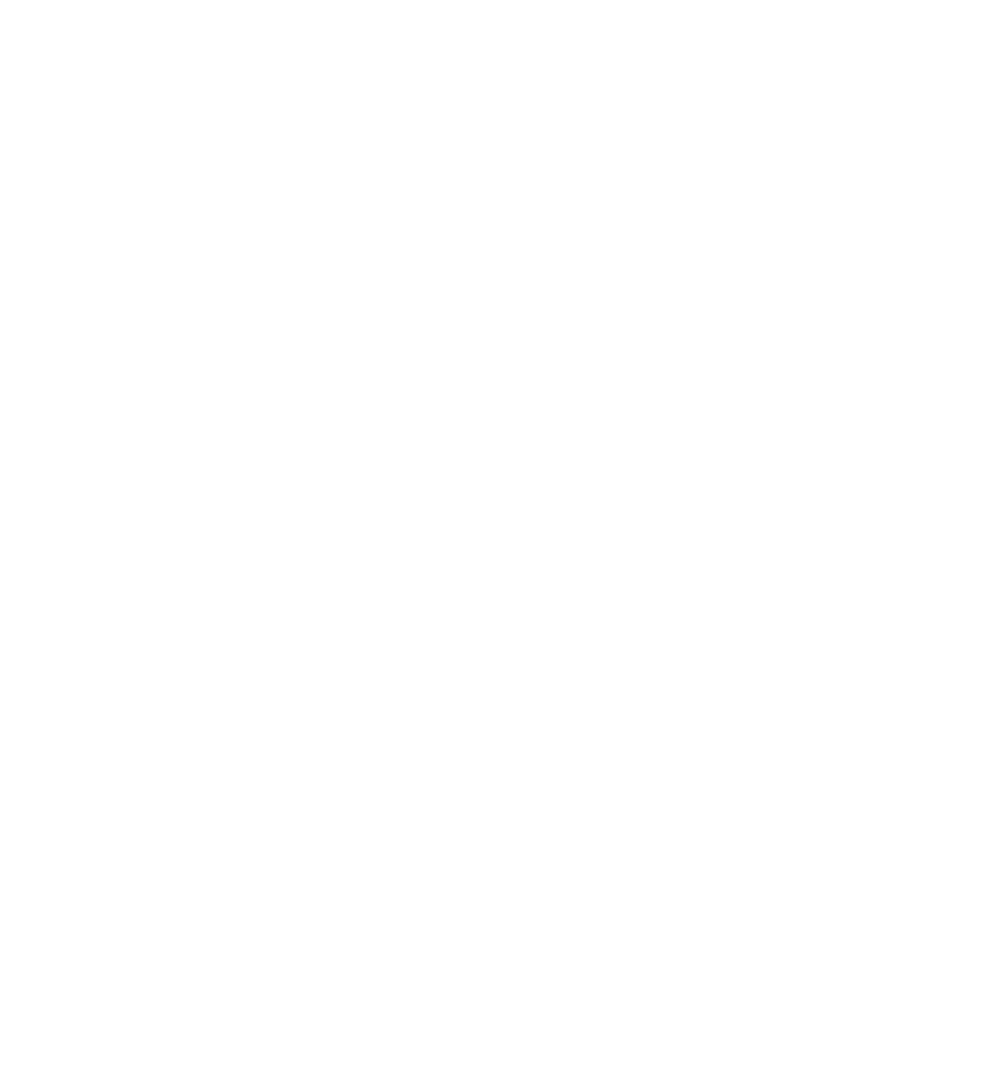 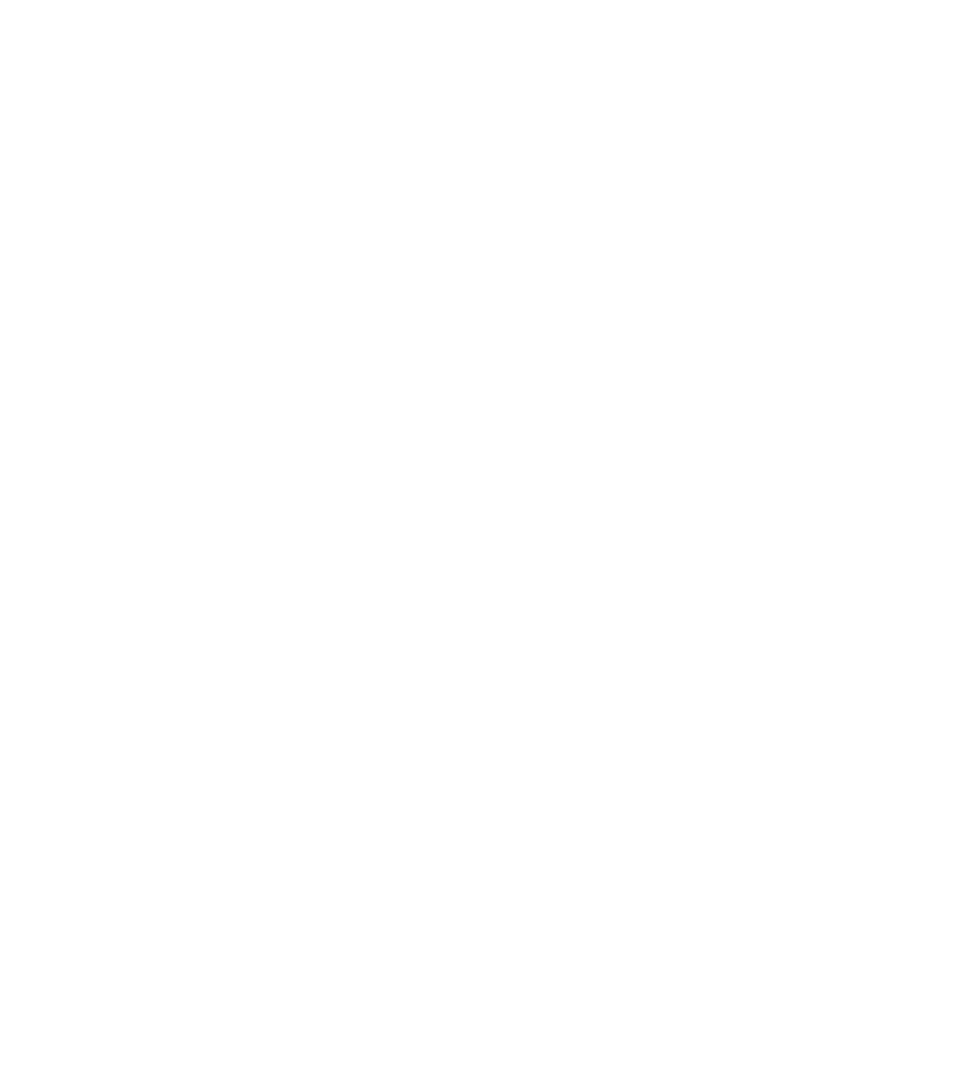 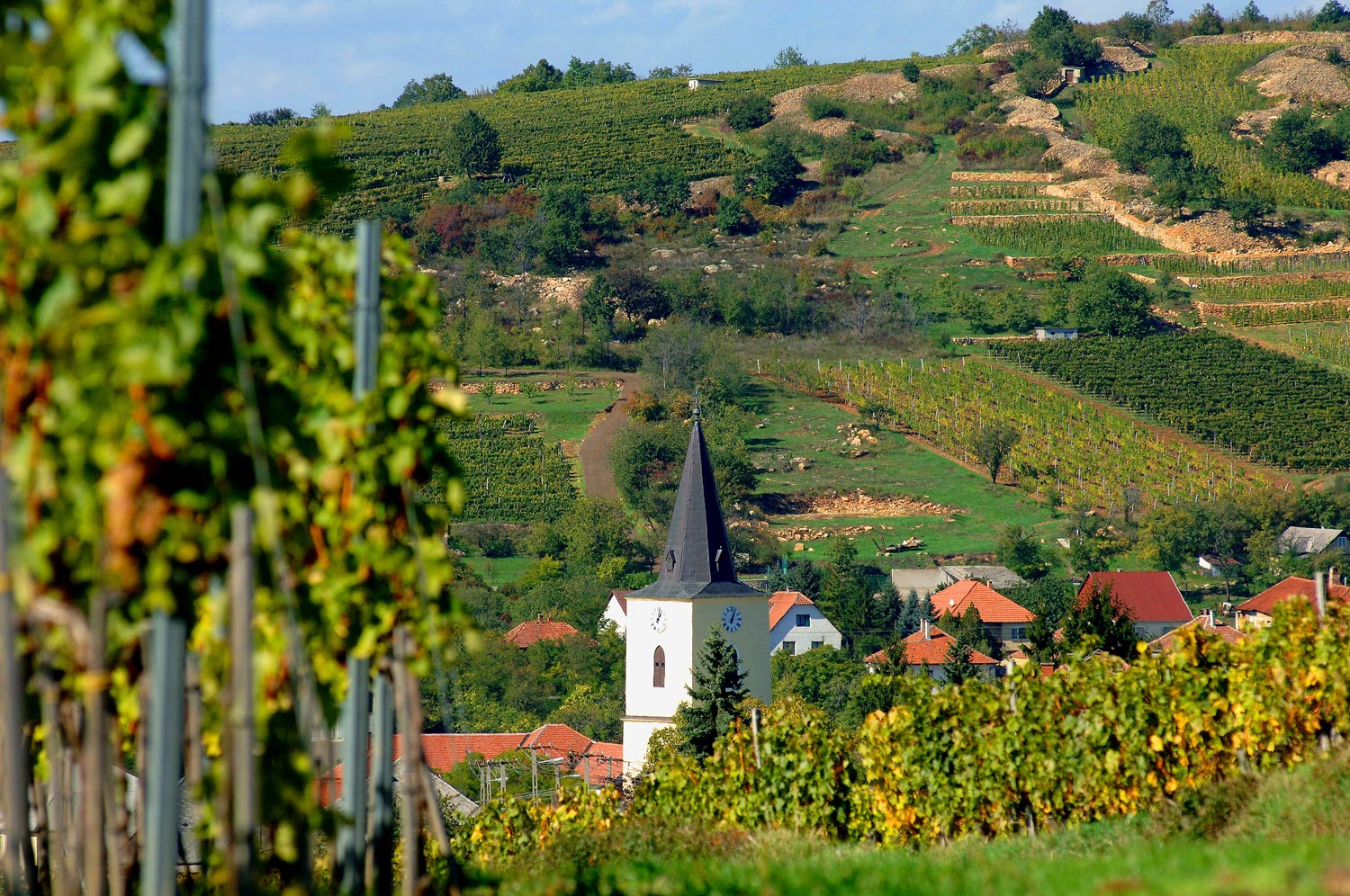 Fekvése
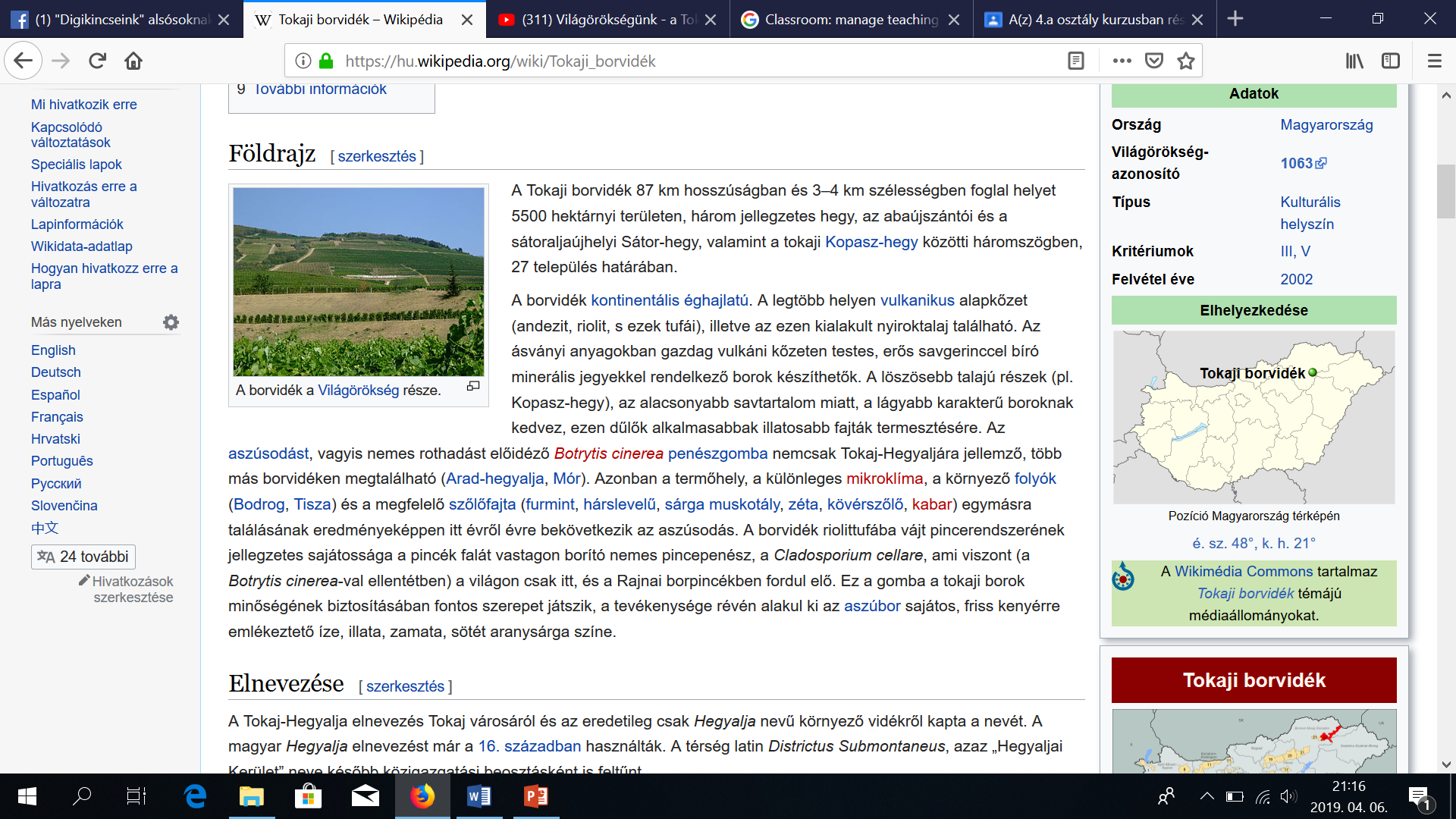 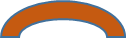 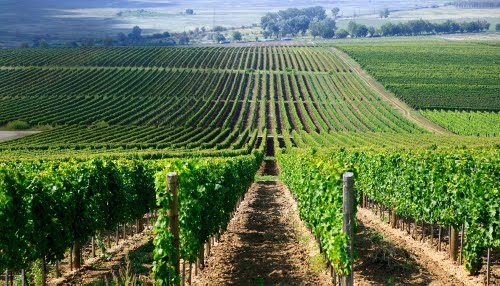 Miről híres ez a vidék?
https://www.youtube.com/watch?v=XEN098JxNrk
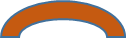 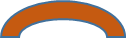 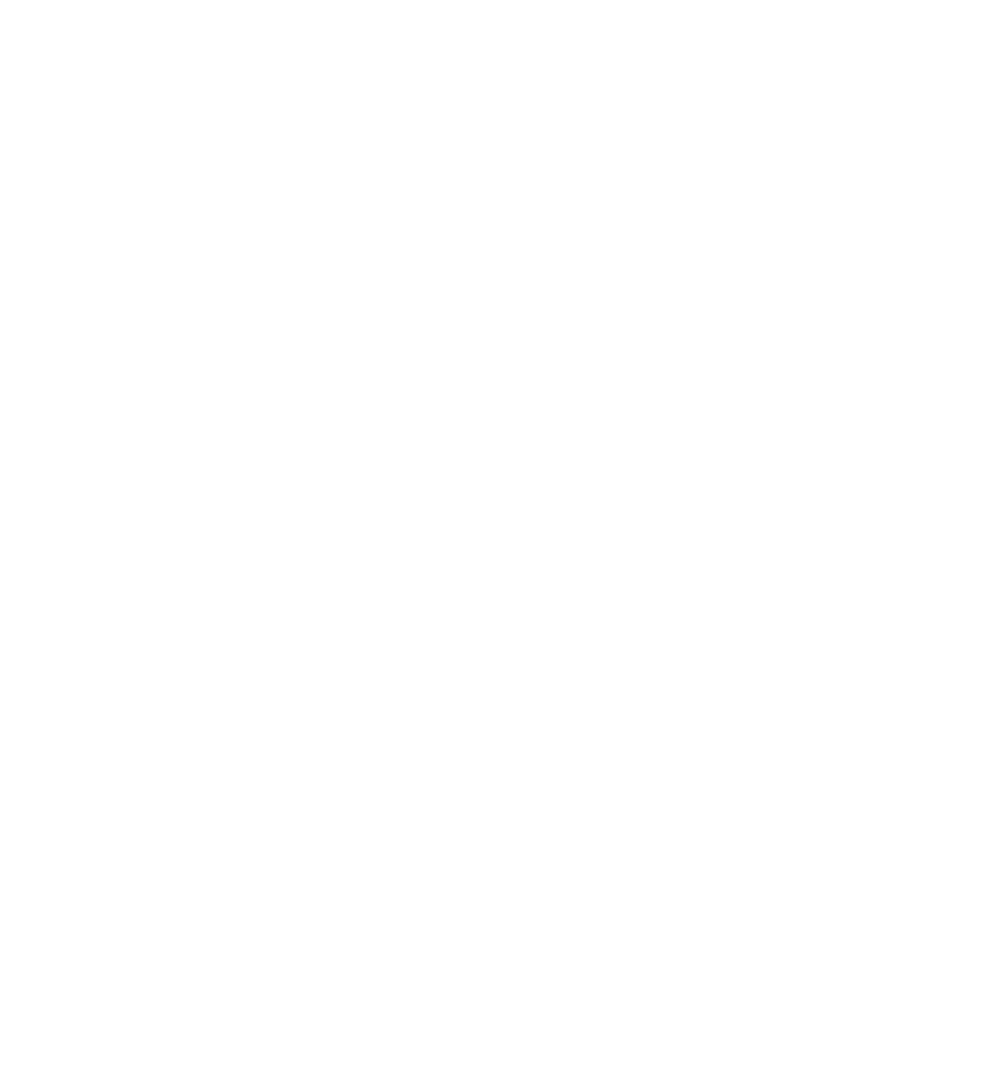 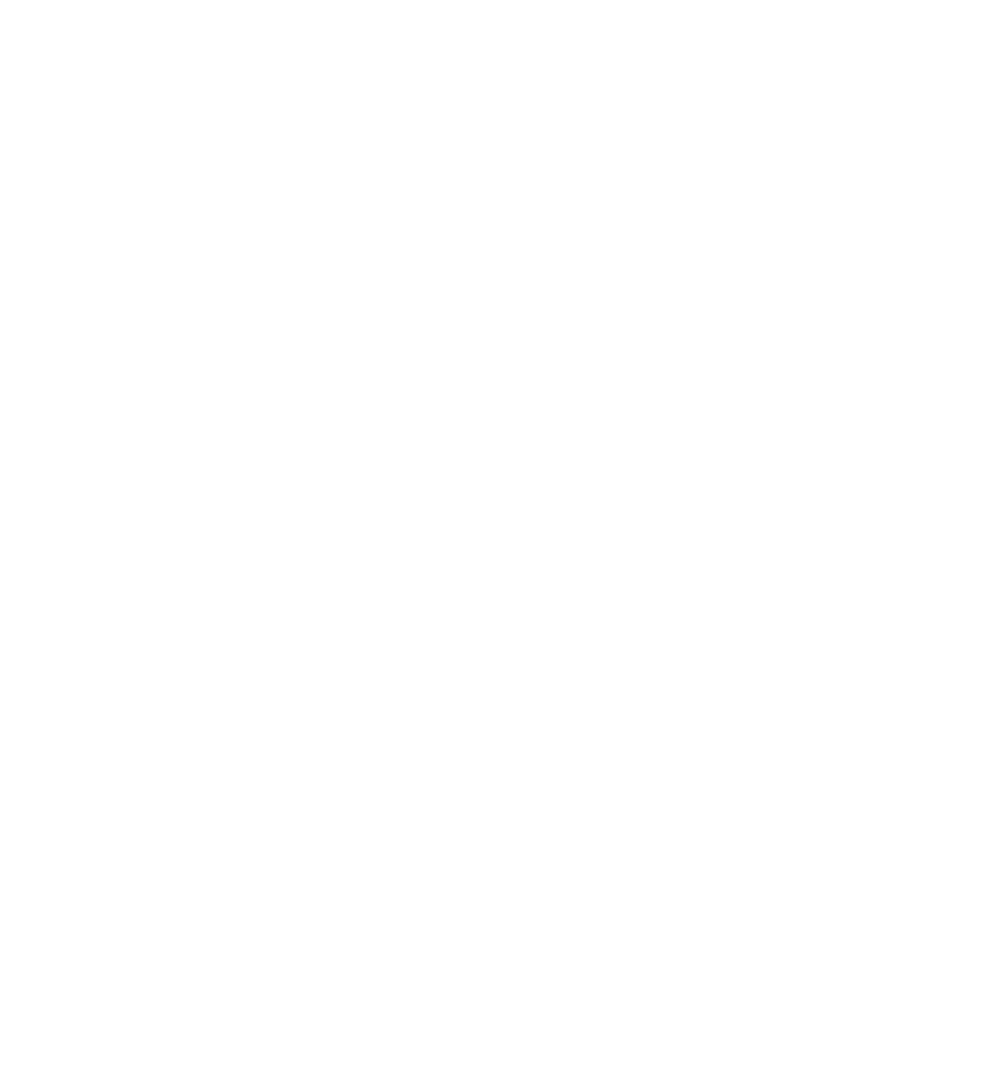 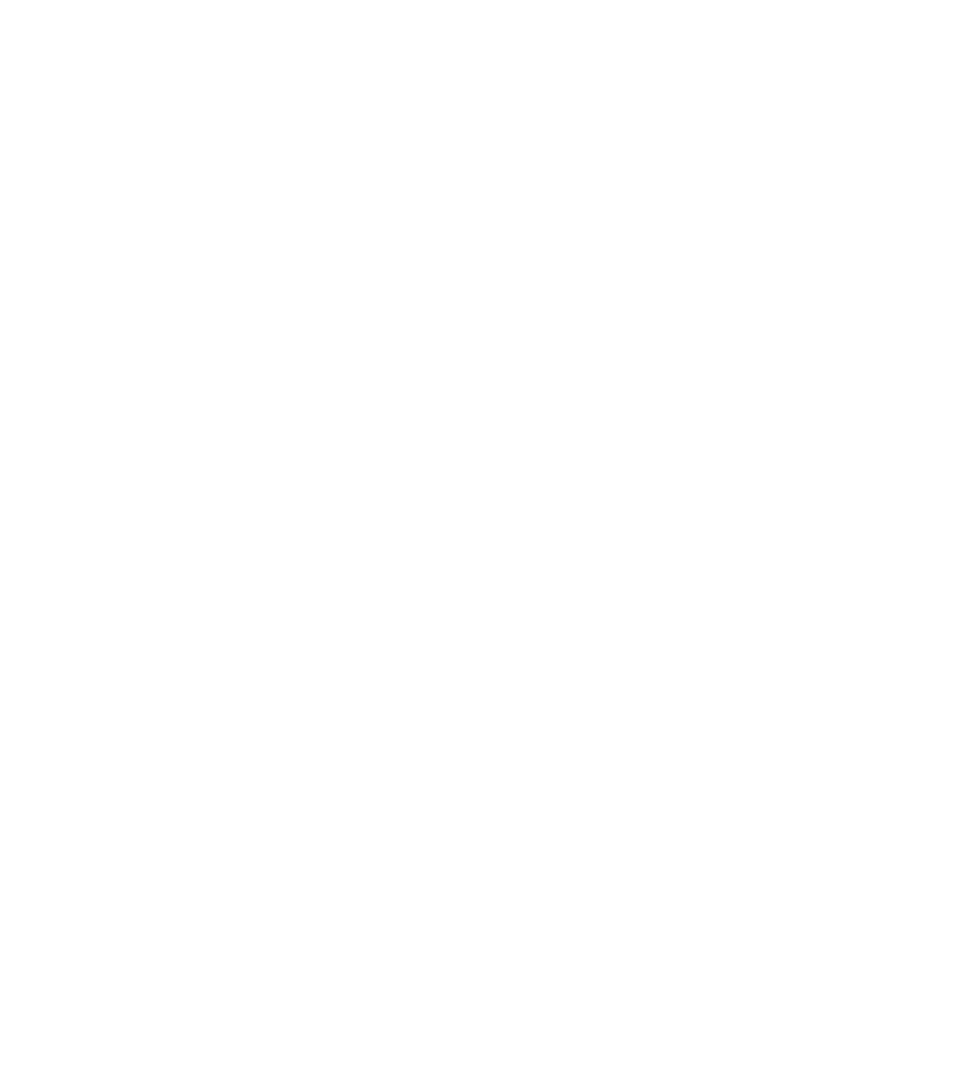 A Tokaji borvidék vagy Tokaj-hegyaljai borvidék (röviden Hegyalja vagy Tokaj-Hegyalja) a világ első zárt borvidéke 1737 óta. 

Magyarország északkeleti részén, a Zempléni-hegység déli, délkeleti lábainál található. 

Az UNESCO Világörökség Bizottsága mint kultúrtájat 2002-ben felvette a világörökségi listára Tokaj-hegyaljai történelmi borvidék kultúrtáj néven.
A borvidék jelképe és egyik központja Tokaj városa, amely világhíre révén egész Magyarország jelképévé vált. A város több évszázados borászati hagyomány, különleges építészeti örökség és helyi hagyományok őrzője.
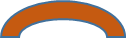 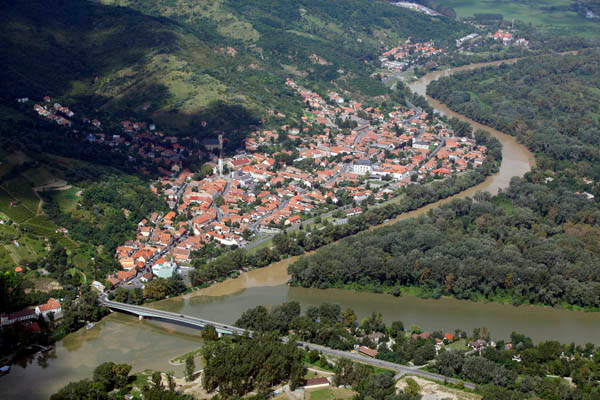 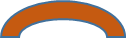 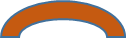 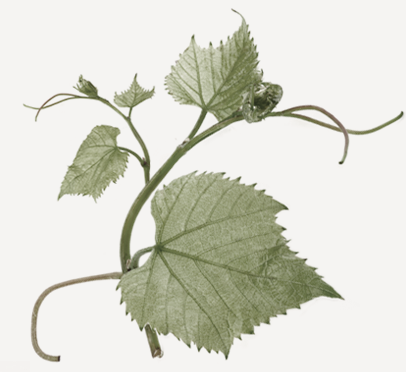 Pécs
Bodrog-
kisfalud
Tokaj
Mád
Győr
Mező-zombor
Szegi
Deb-recen
Szeged
Buda-pest
Tolcsva
Horto-bágy
Tata
Tata-bánya
Melyek nem kiemelkedő termőhelyek a tokaji borvidéken?
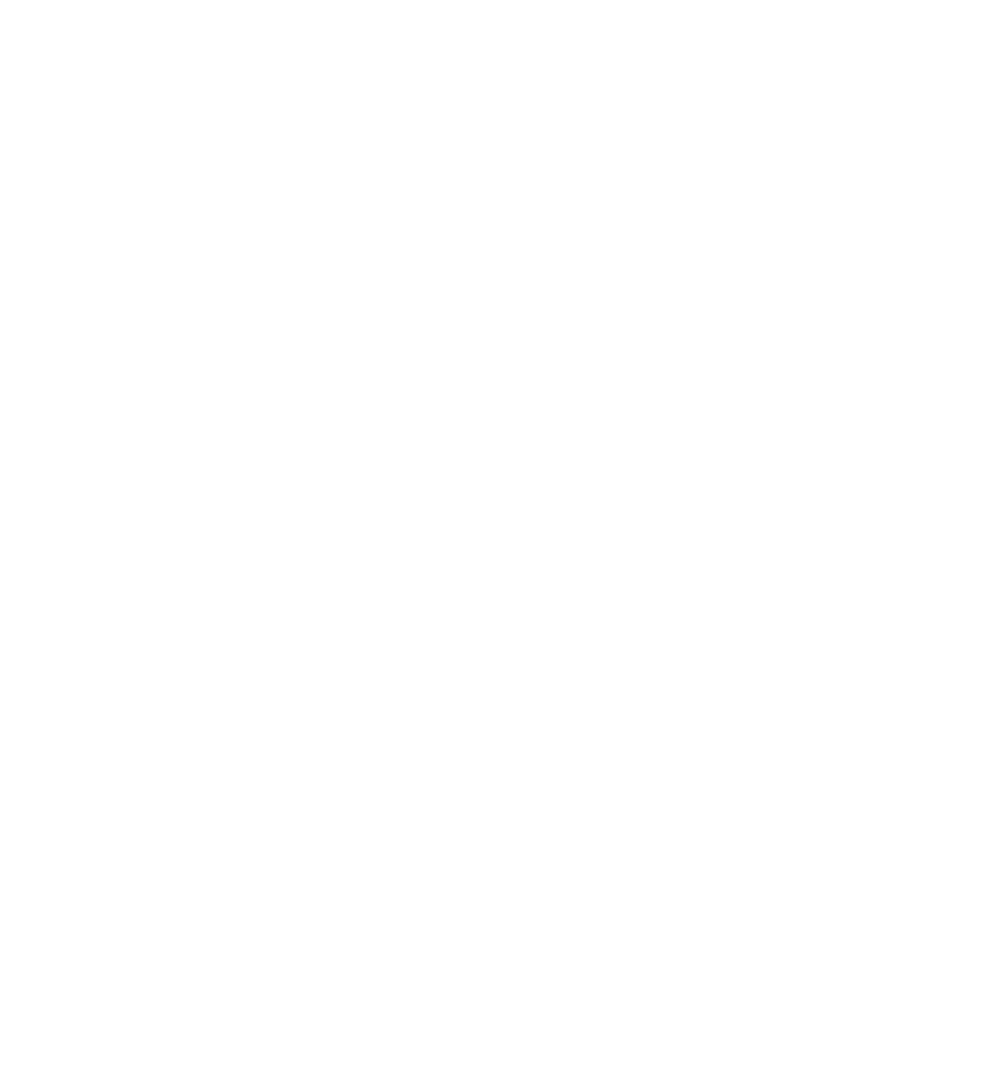 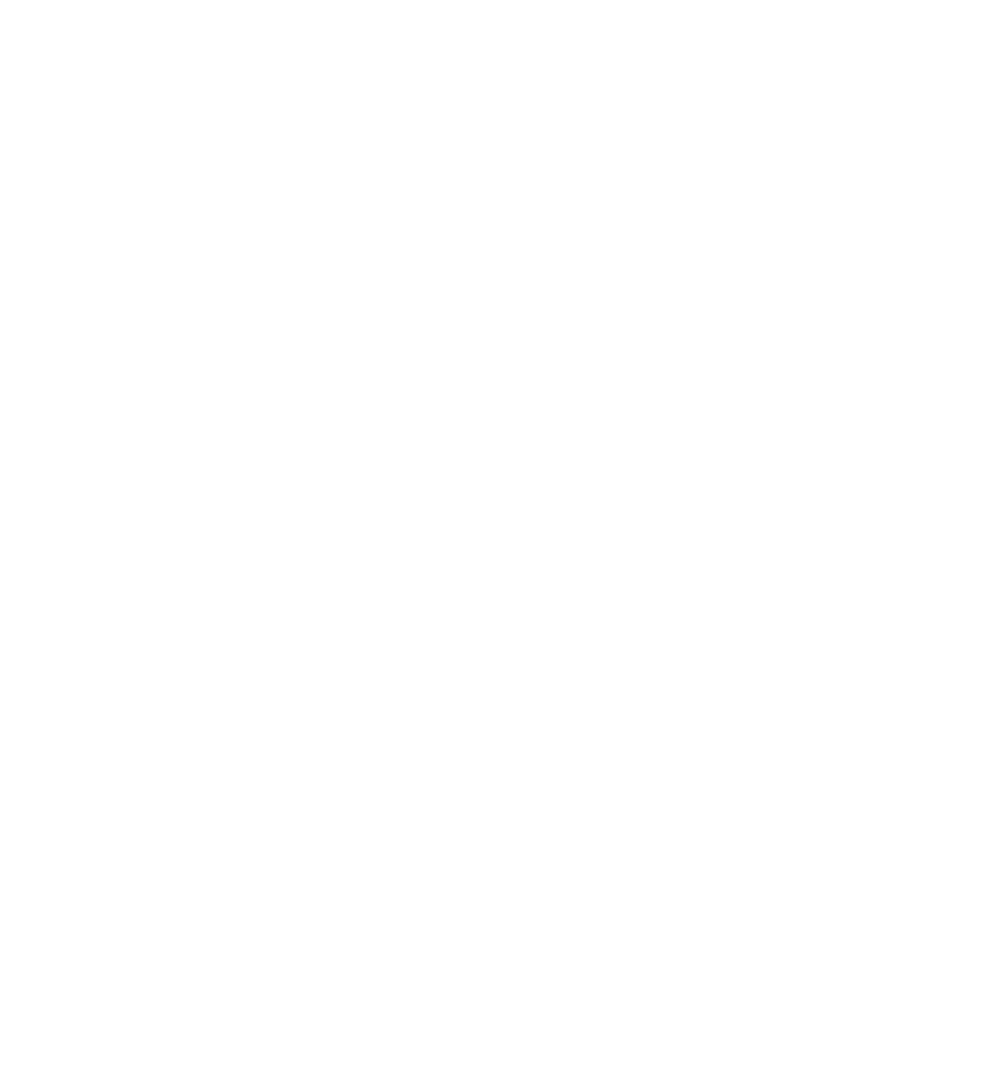 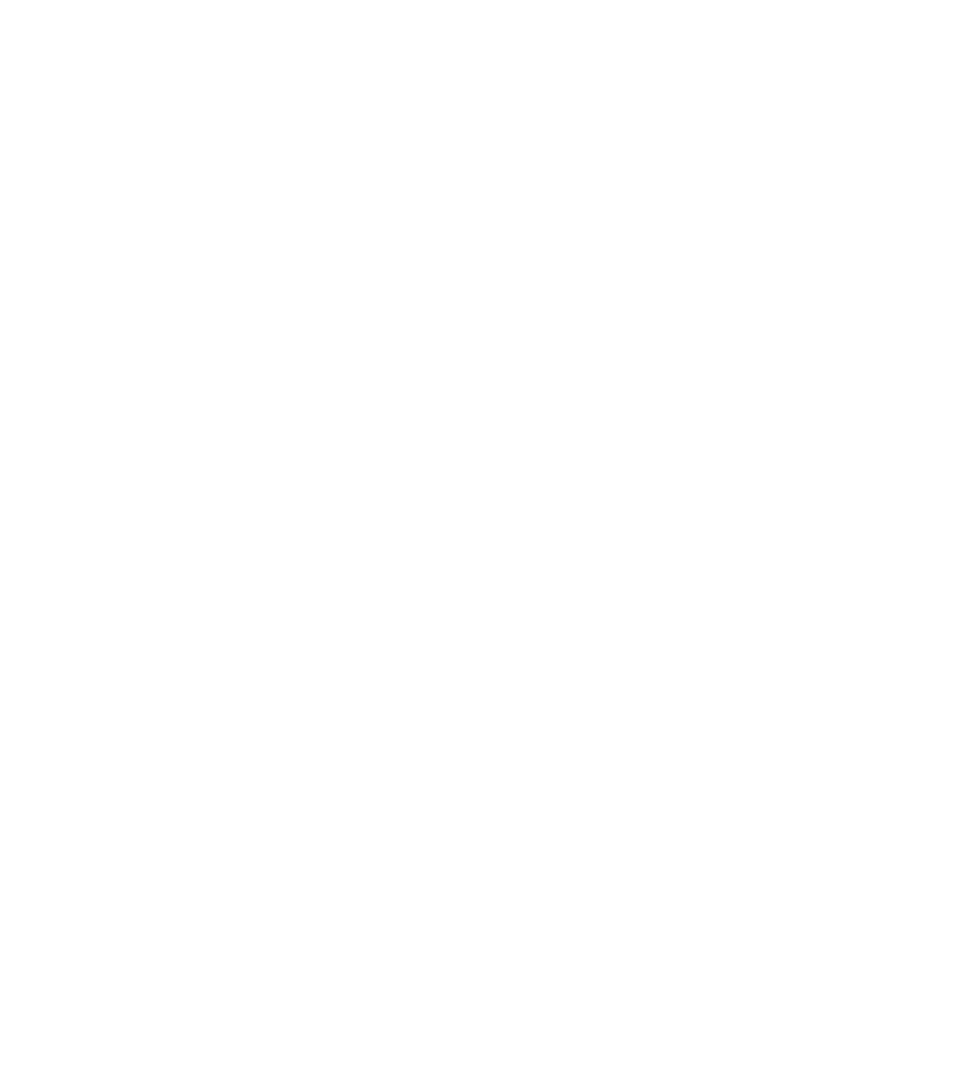 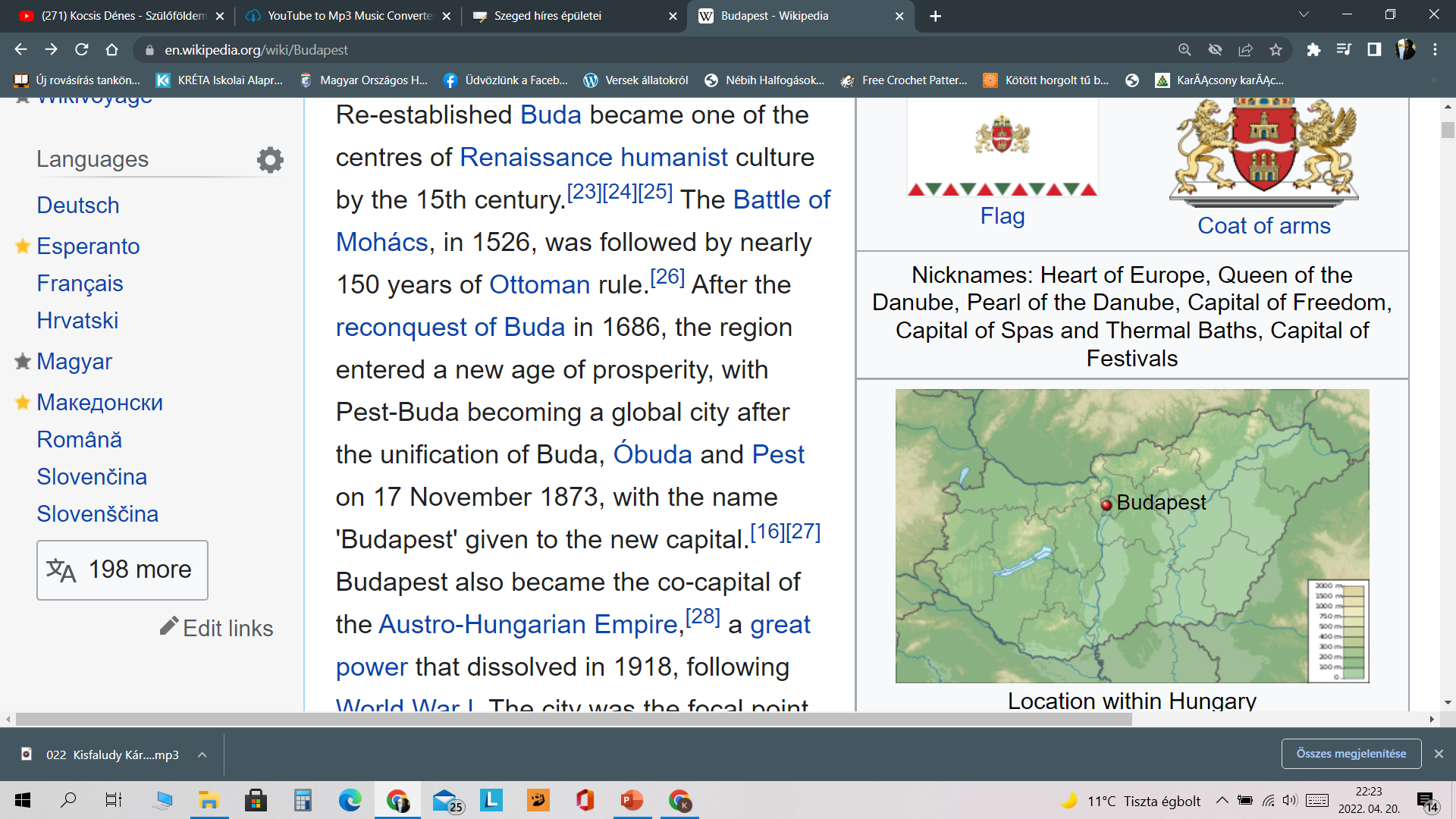 Találd ki, hogy melyik várossal ismerkedünk meg ma!
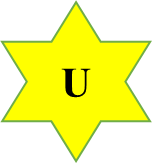 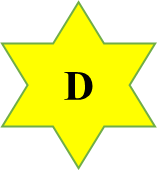 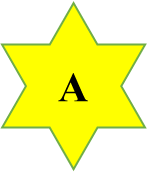 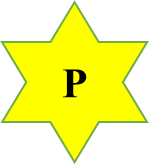 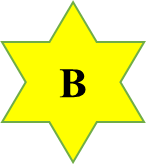 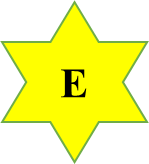 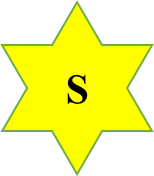 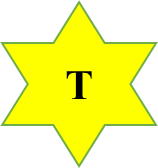 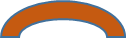 T
S
E
?
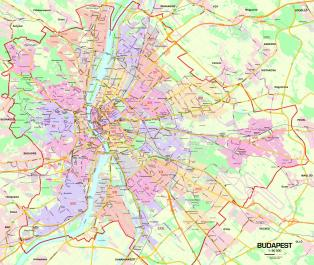 D
A
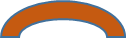 P
B
U
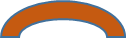 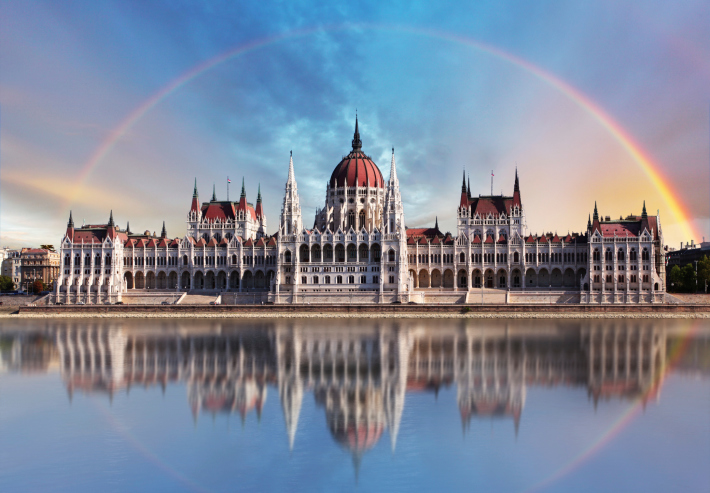 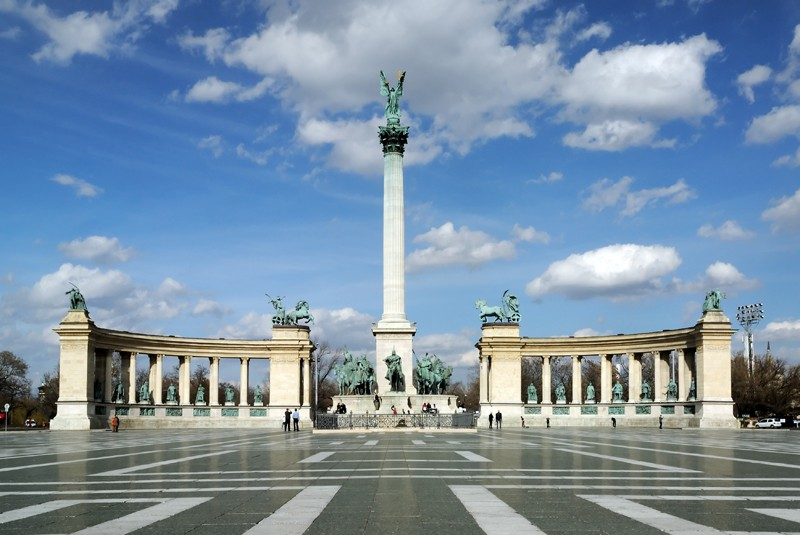 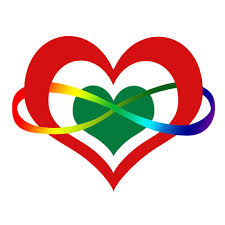 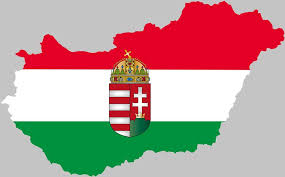 Milyen jól ismered Budapest nevezetességeit?
https://learningapps.org/display?v=pfarivoxa19
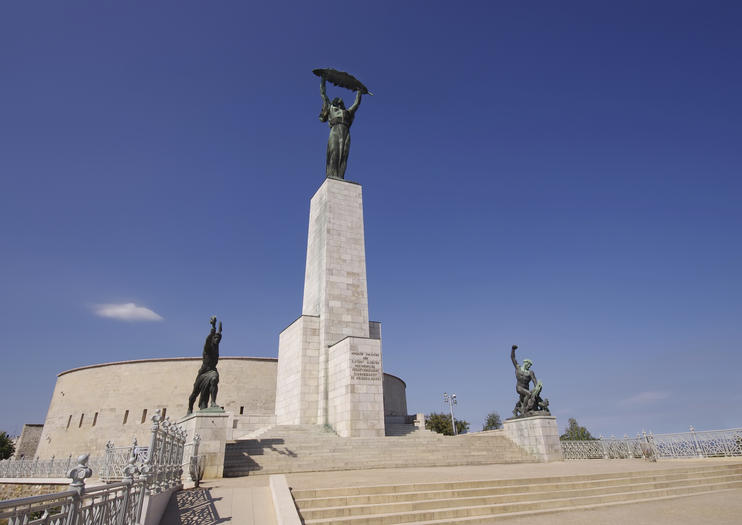 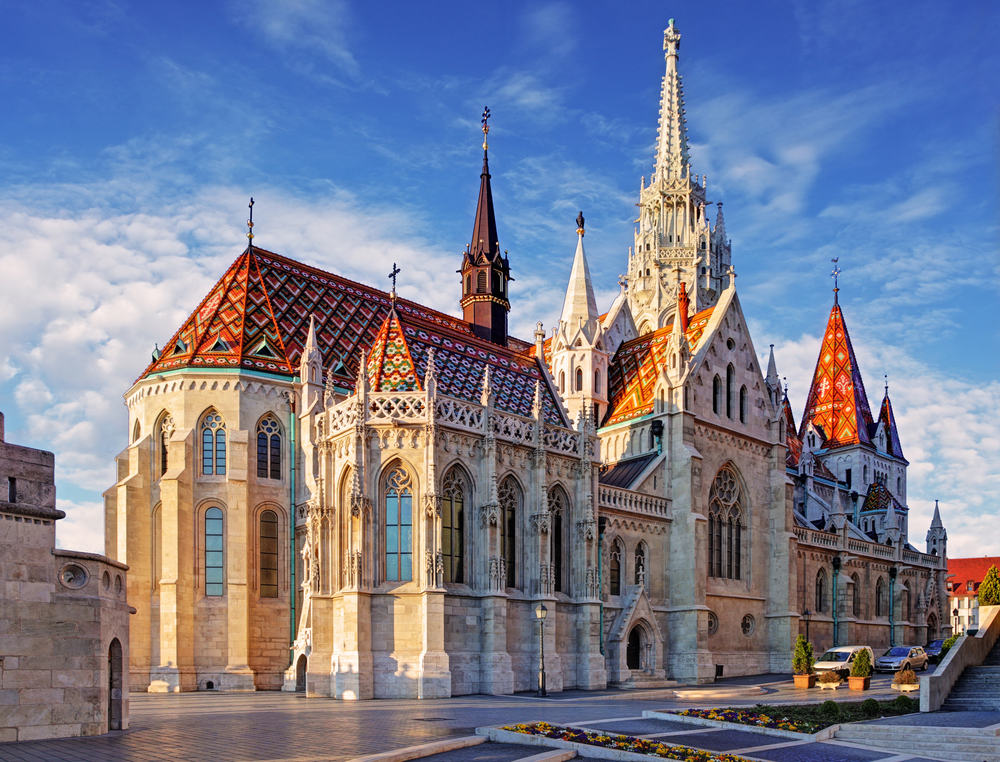 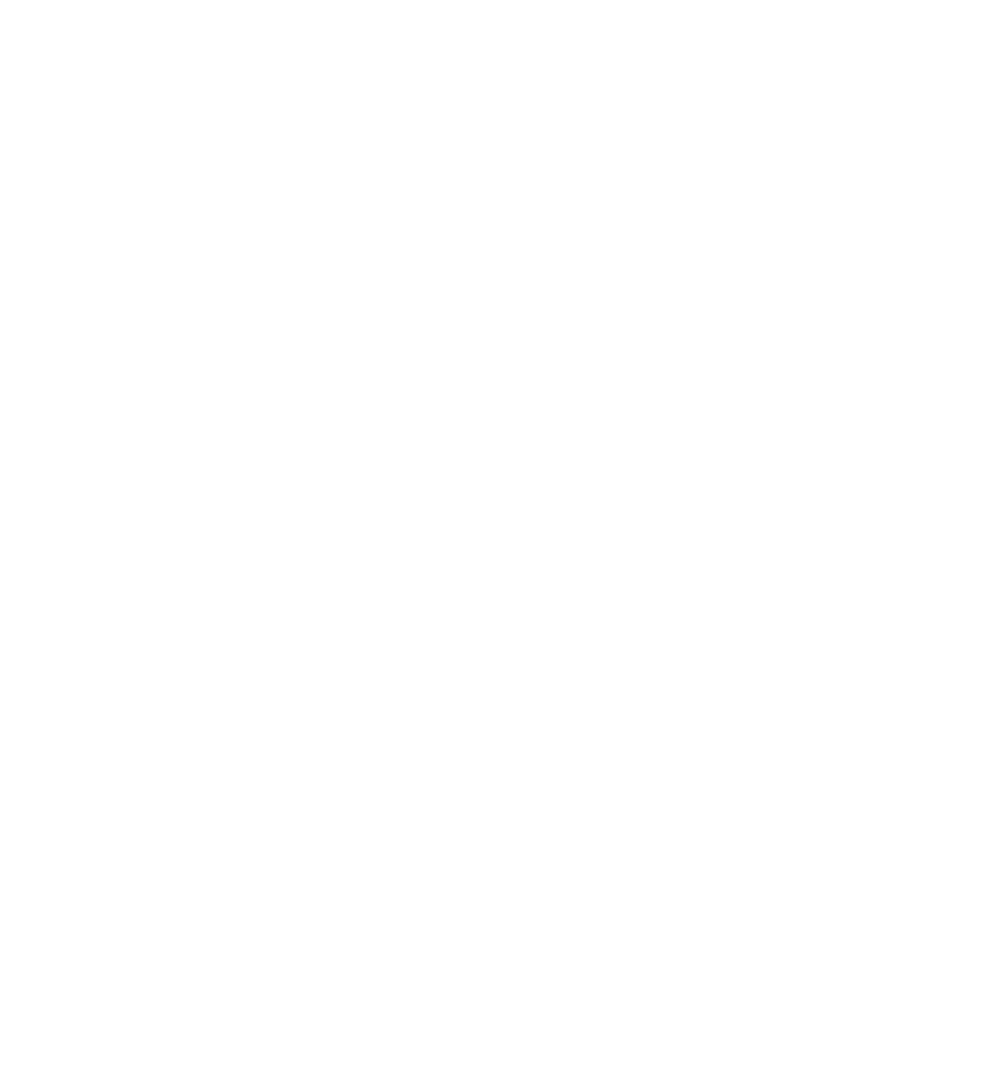 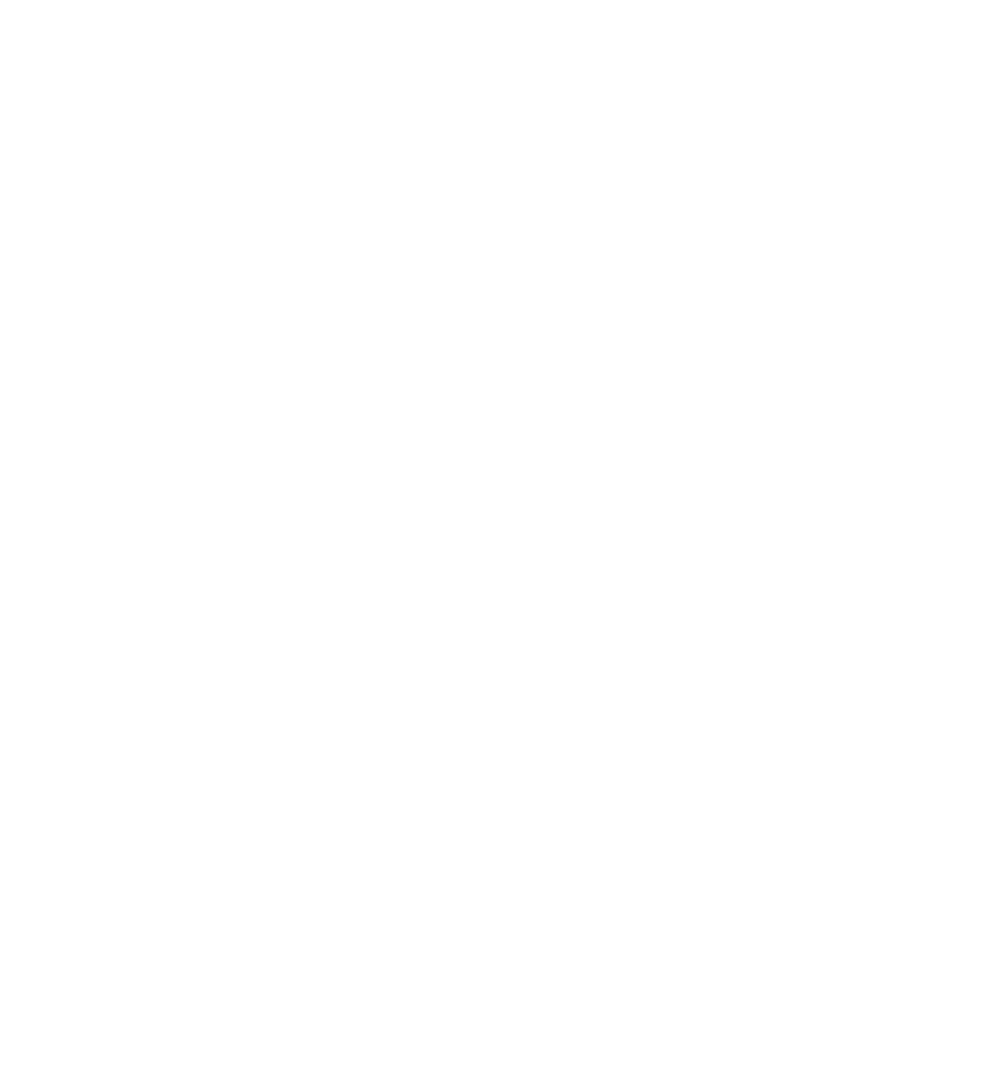 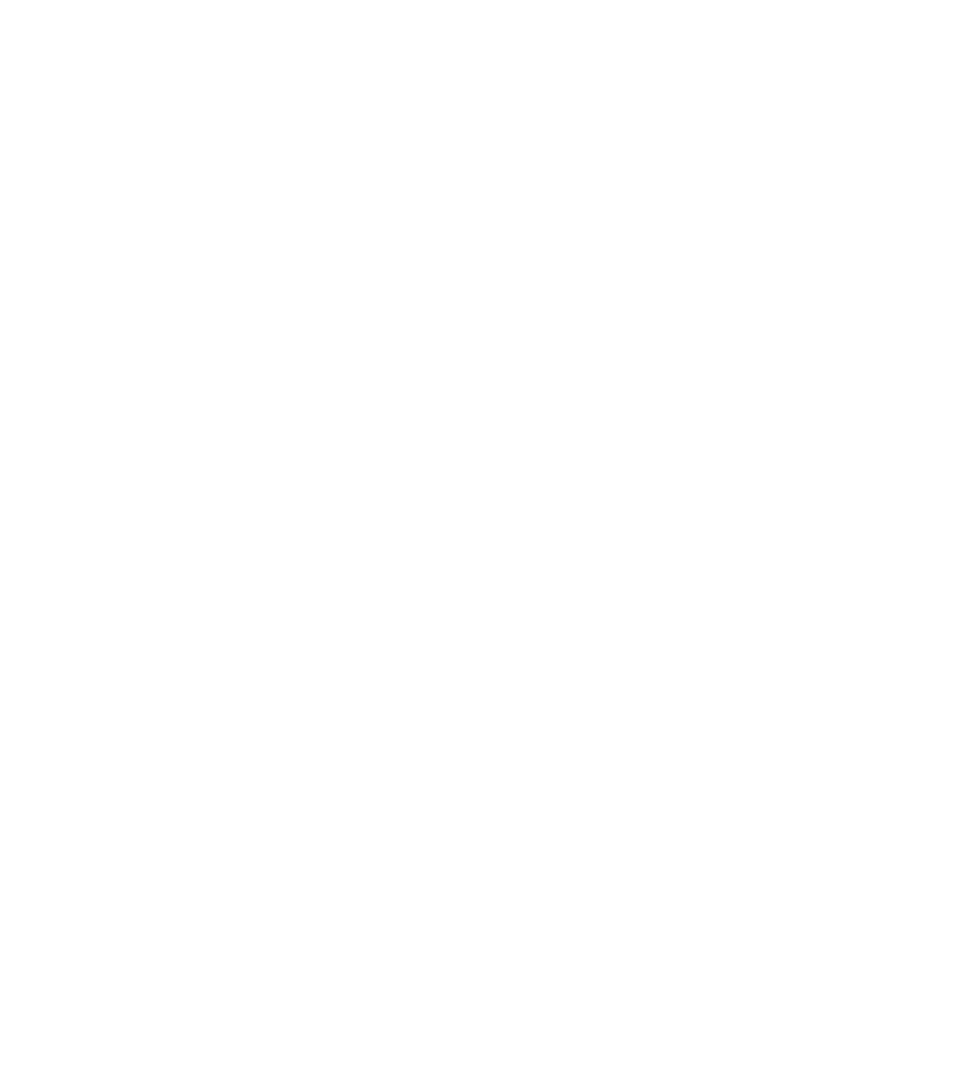 A Parlament

A Magyar Országgyűlés székhelye.
1885-1904-ig építették.
96 m magas, 268 m hosszú, 123 m széles.
Nyisd ki a tankönyvet a 162. oldalon és olvassuk el 
A MAGYAR PARLAMENT – AZ ORSZÁGHÁZ ÉPÜLETE című fejezetet.

Milyen szöveget olvastunk?

Mese	       Ismeretterjesztő       Elbeszélő

Mit tudtál meg a Parlamentről?
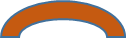 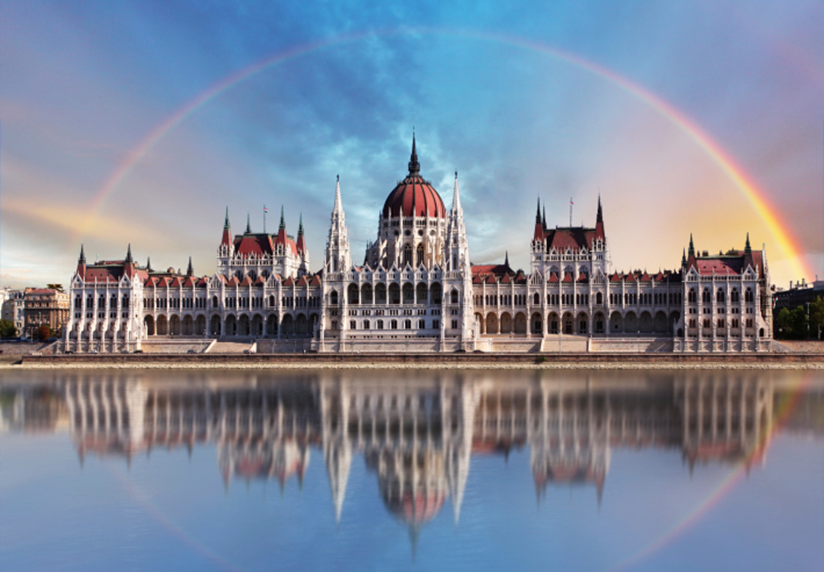 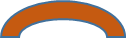 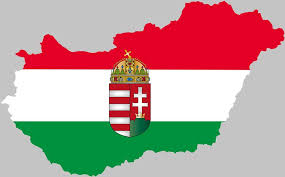 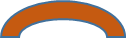 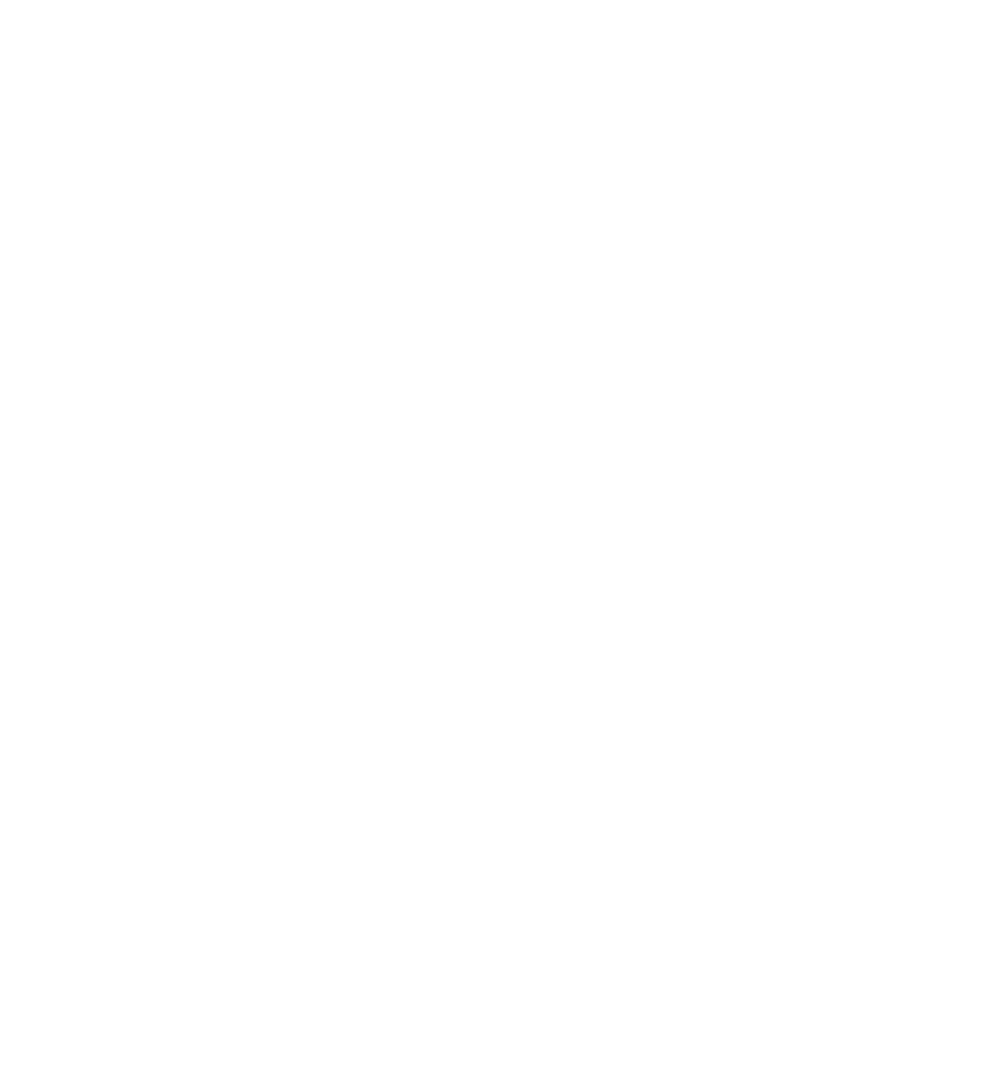 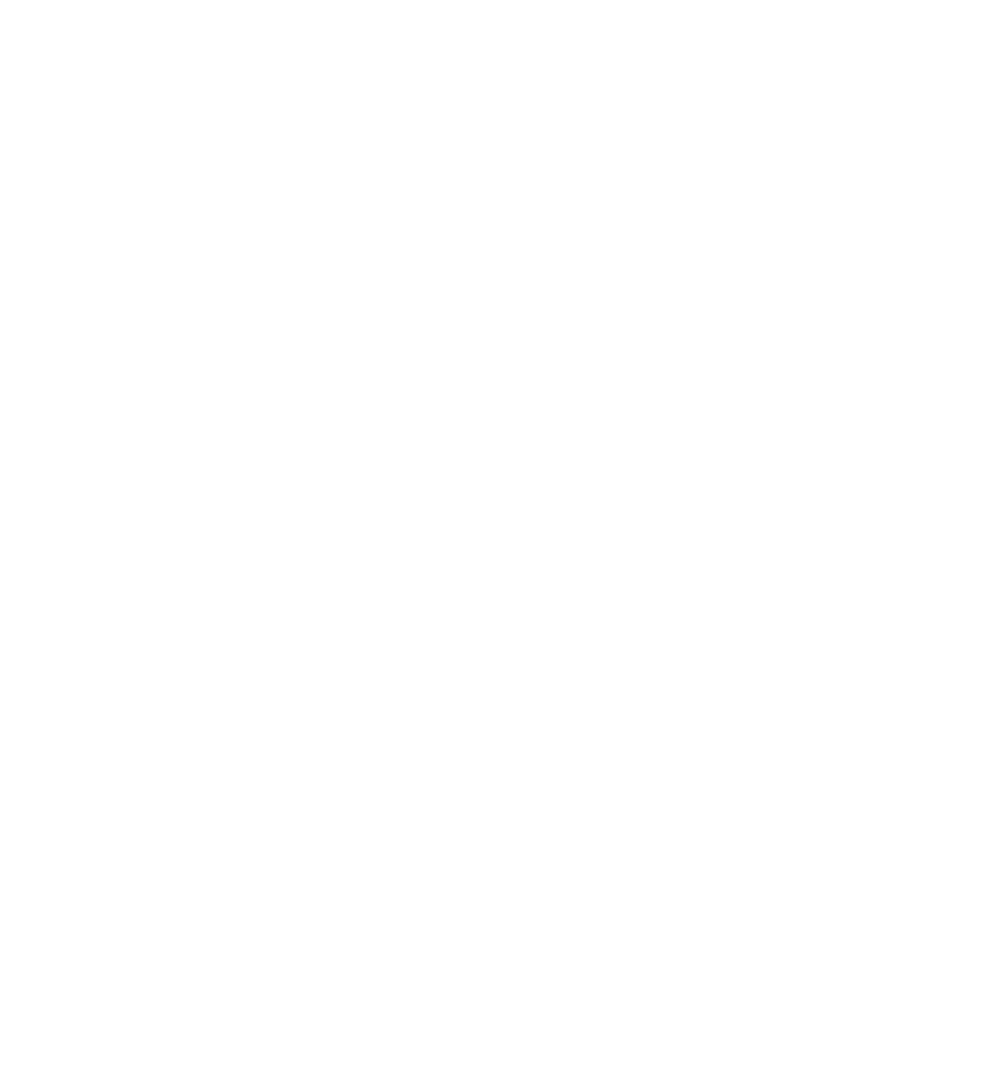 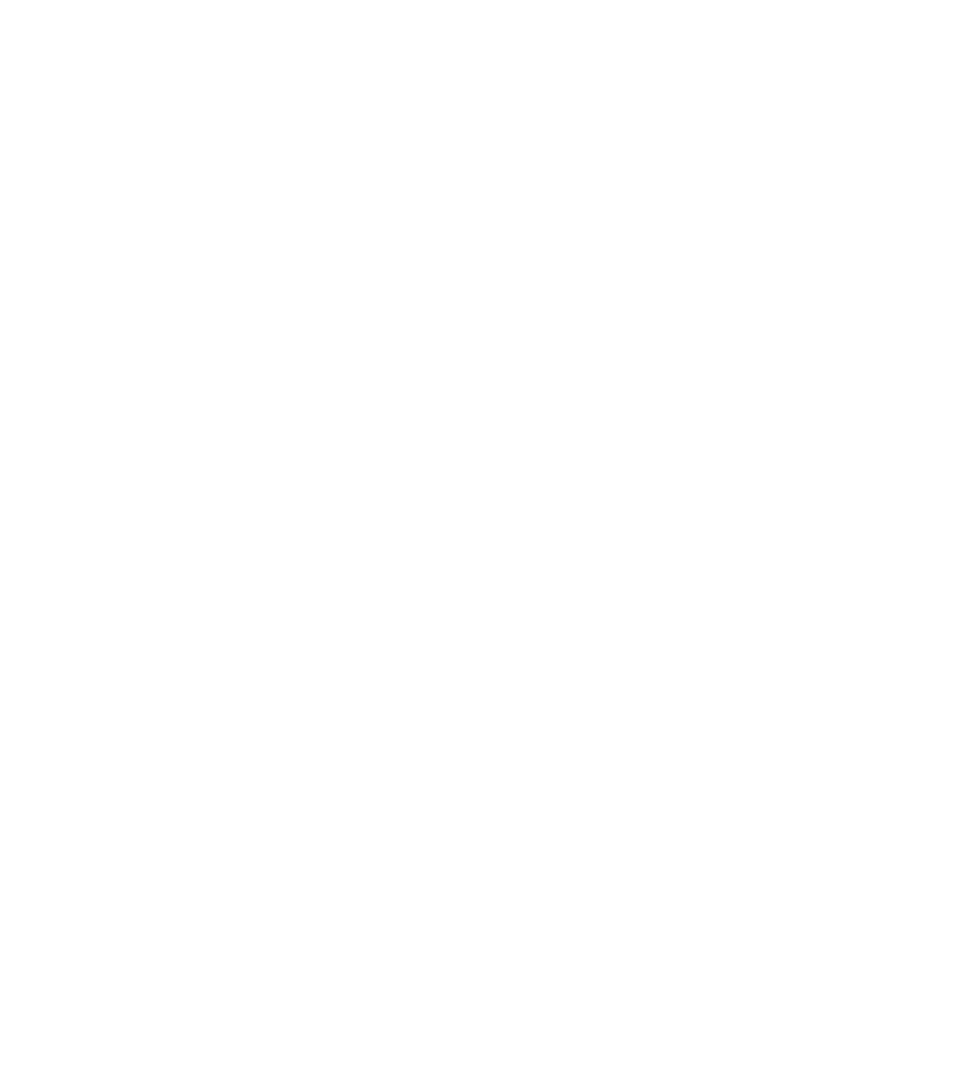 Andrássy út – Hősök tere

		 




(Magyar Királyság miniszterelnöke 1867 és 1871 között) 

A sugárút a volt miniszterelnökről, Andrássy Gyuláról kapta. 
A leglátványosabb épületek a belvárosi szakaszon:
Magyar Állami Operaház
Zeneakadémia
Műcsarnok
Magyar Képzőművészeti Főiskola
Az Andrássy utat zárja le a Hősök tere, melynek közepén található a Millenniumi emlékmű.
Olvasd el a tankönyvedben a szöveget az Andrássy útról és a Hősök teréről.

Mi épült az Andrássy út alatt?
Kiknek a szobra látható a Hősök terén?
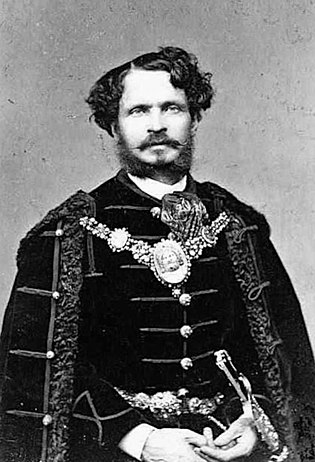 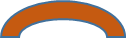 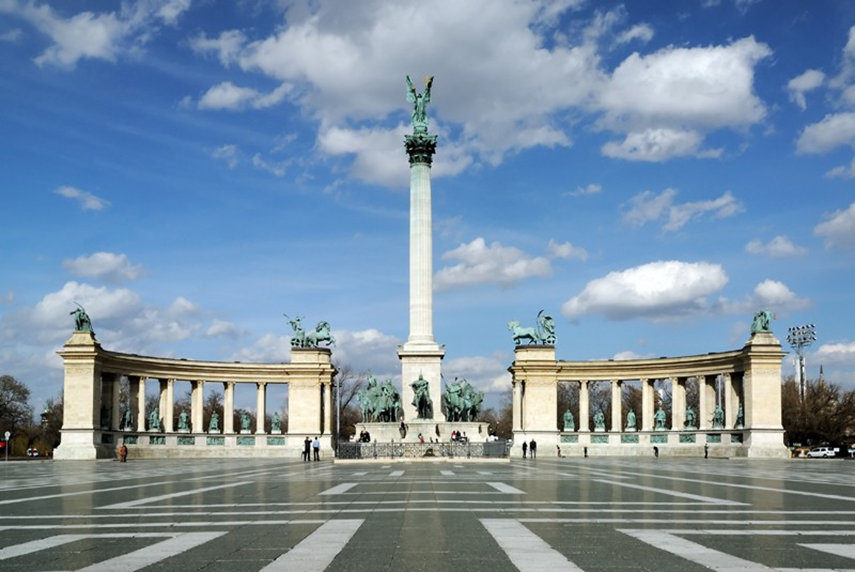 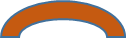 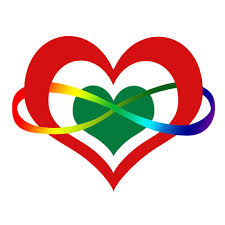 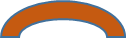 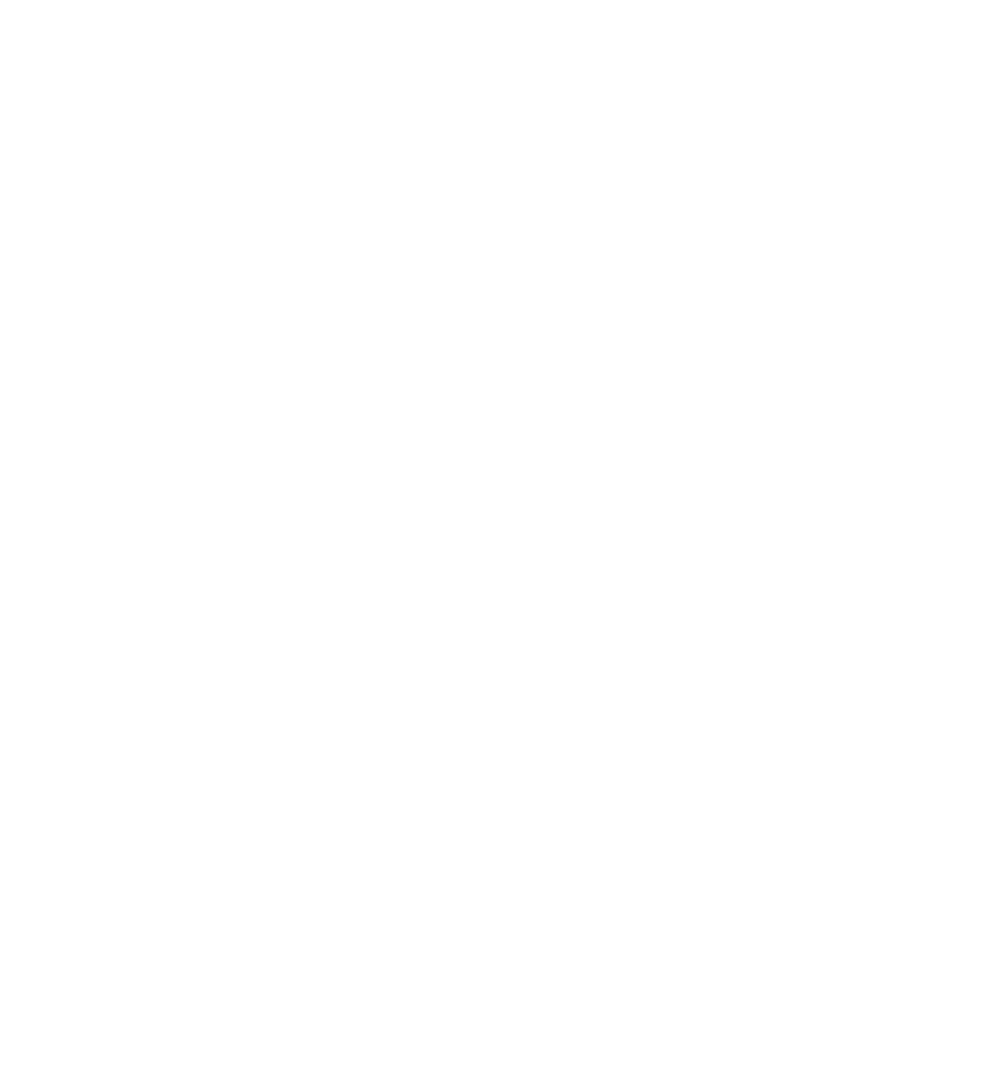 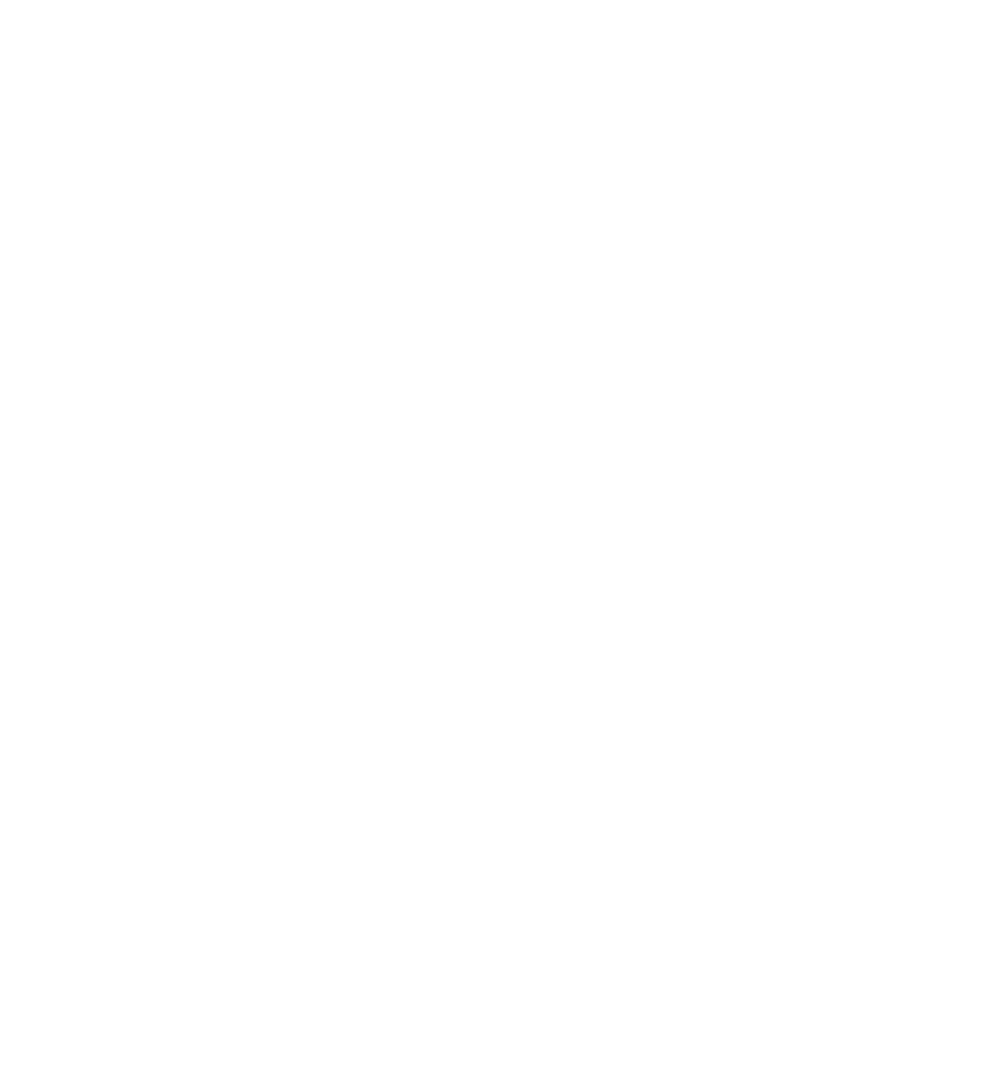 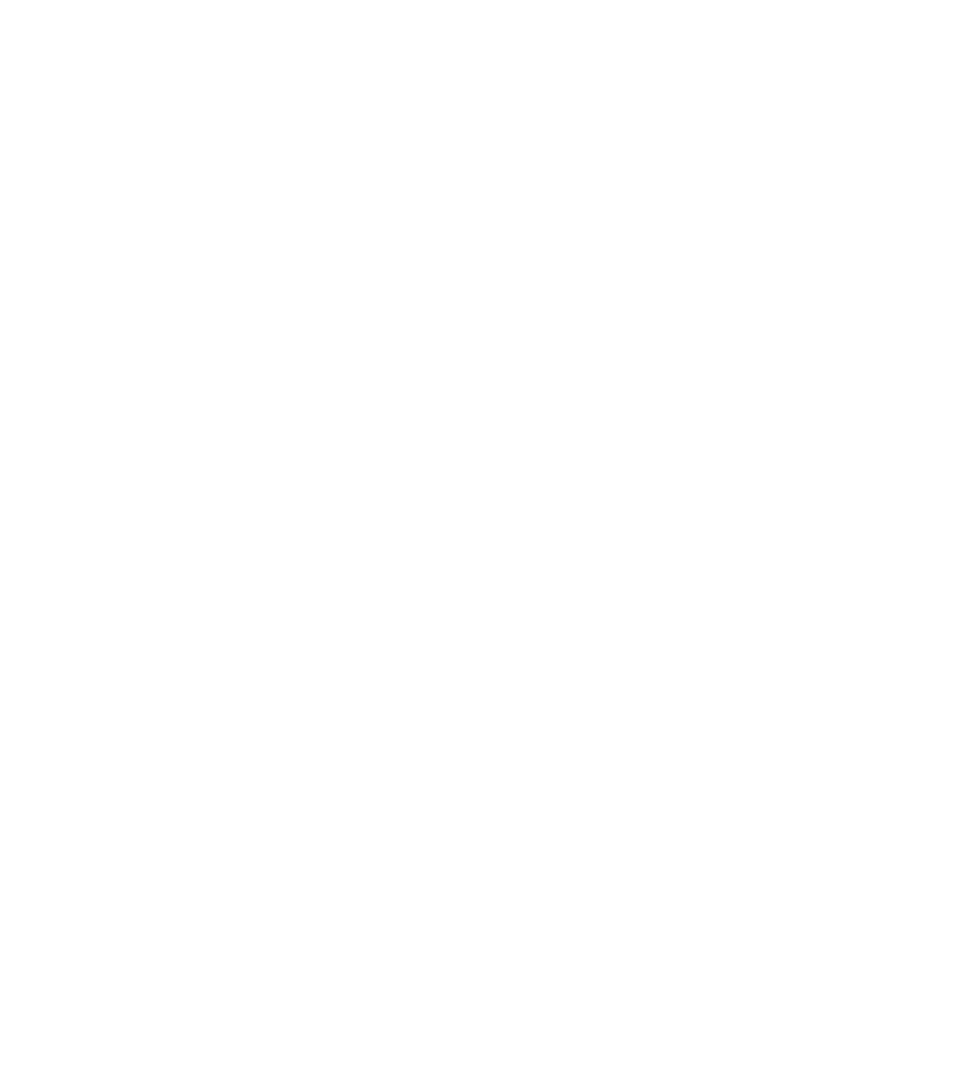 Játék!

https://play.kahoot.it/#/?quizId=5042a6b7-0d20-4a8b-95c1-9bdeb33d3504


Ismerkedjünk meg fővárosunk pár nevezetességével!
https://learningapps.org/3567566
Ügyesek voltatok!
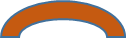 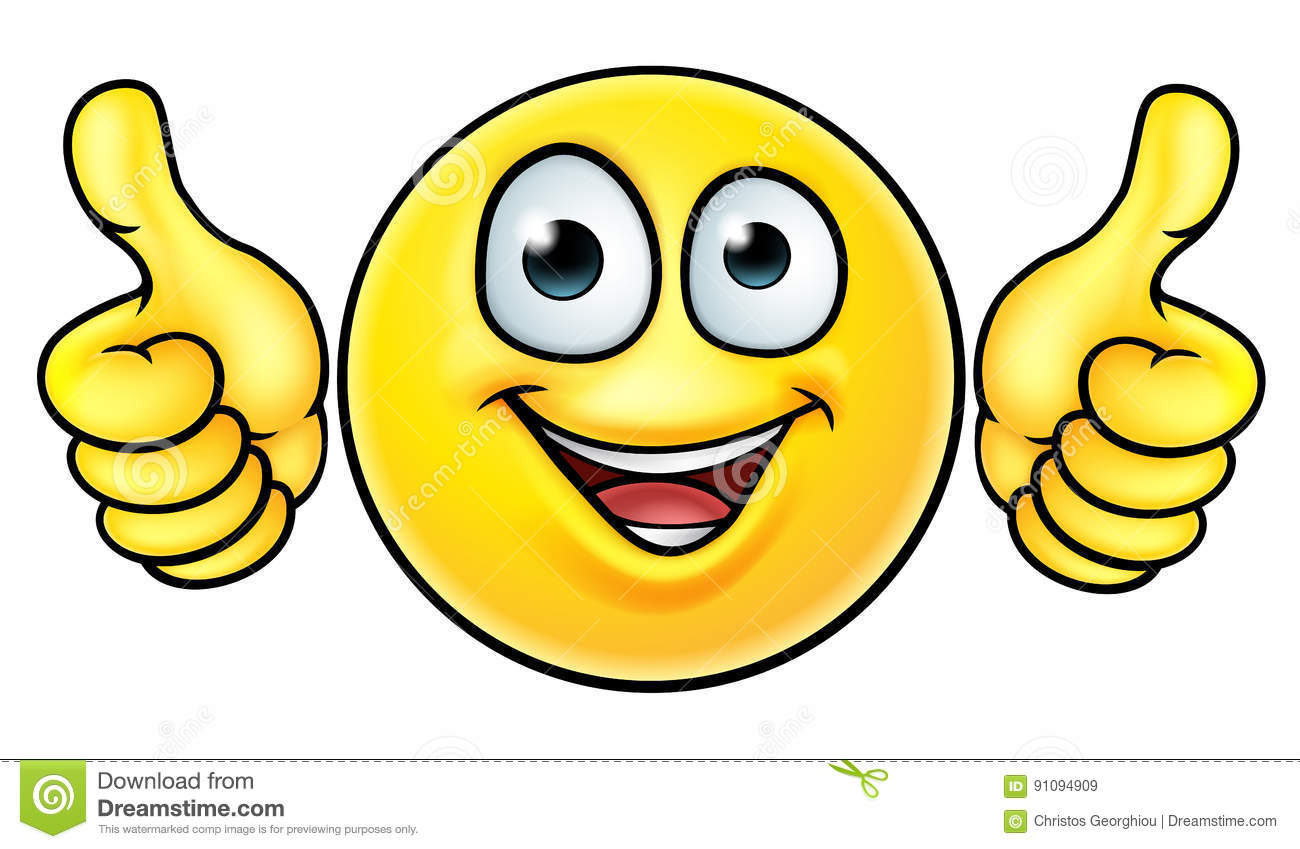 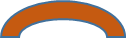 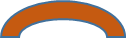